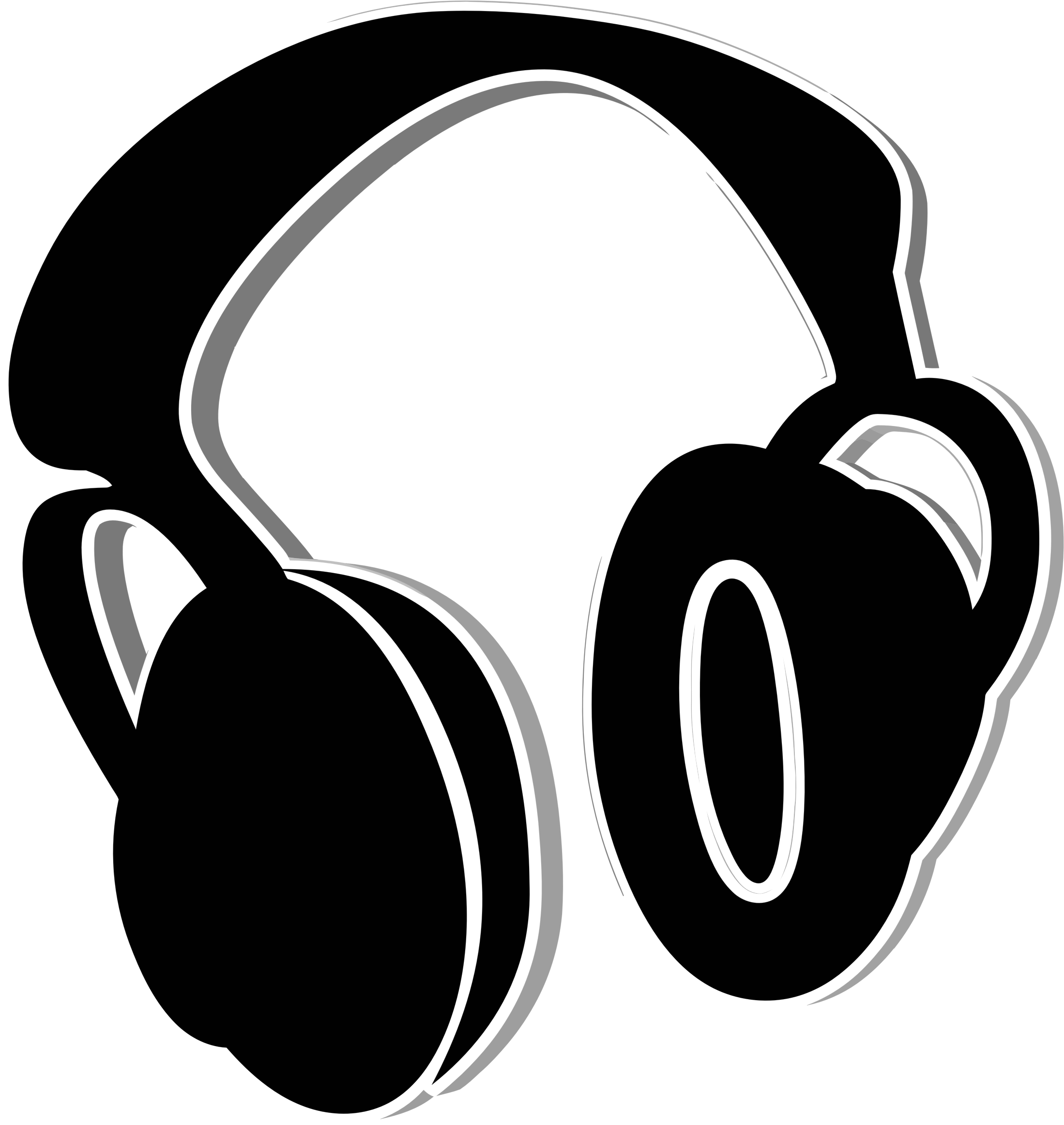 EarSense: Earphones as a Teeth
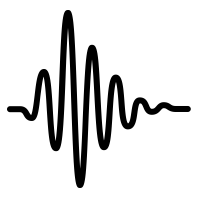 Activity Sensor
Jay Prakash 
Zhijian Yang, Yu-Lin Wei, Haitham Hassanieh and Romit Roy Choudhury
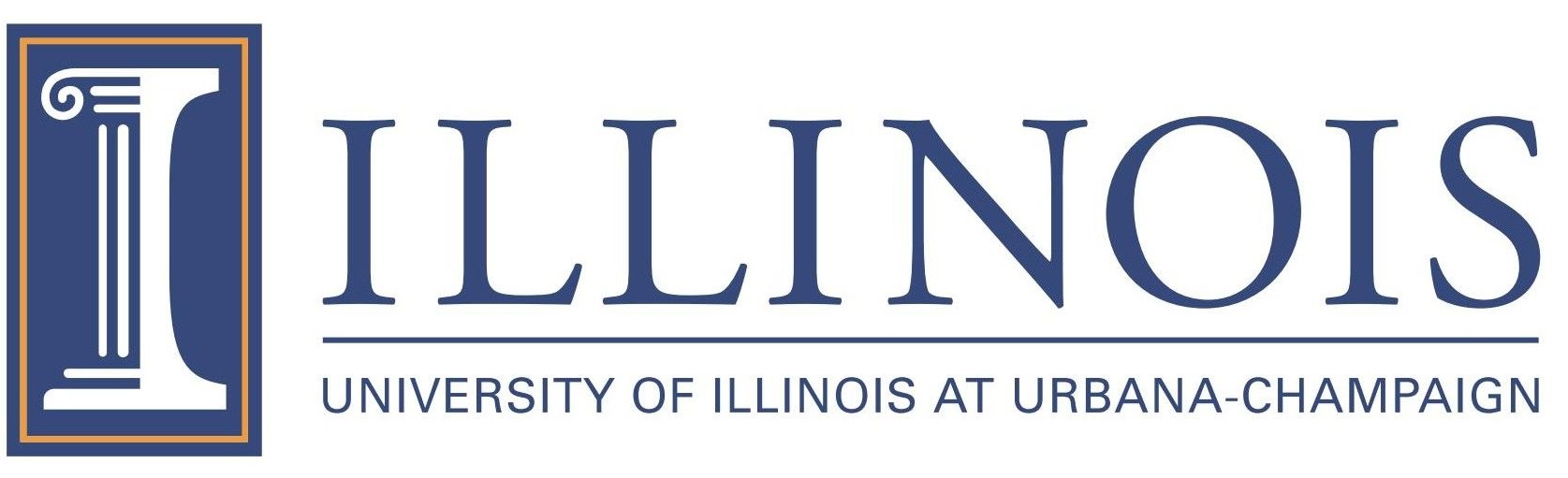 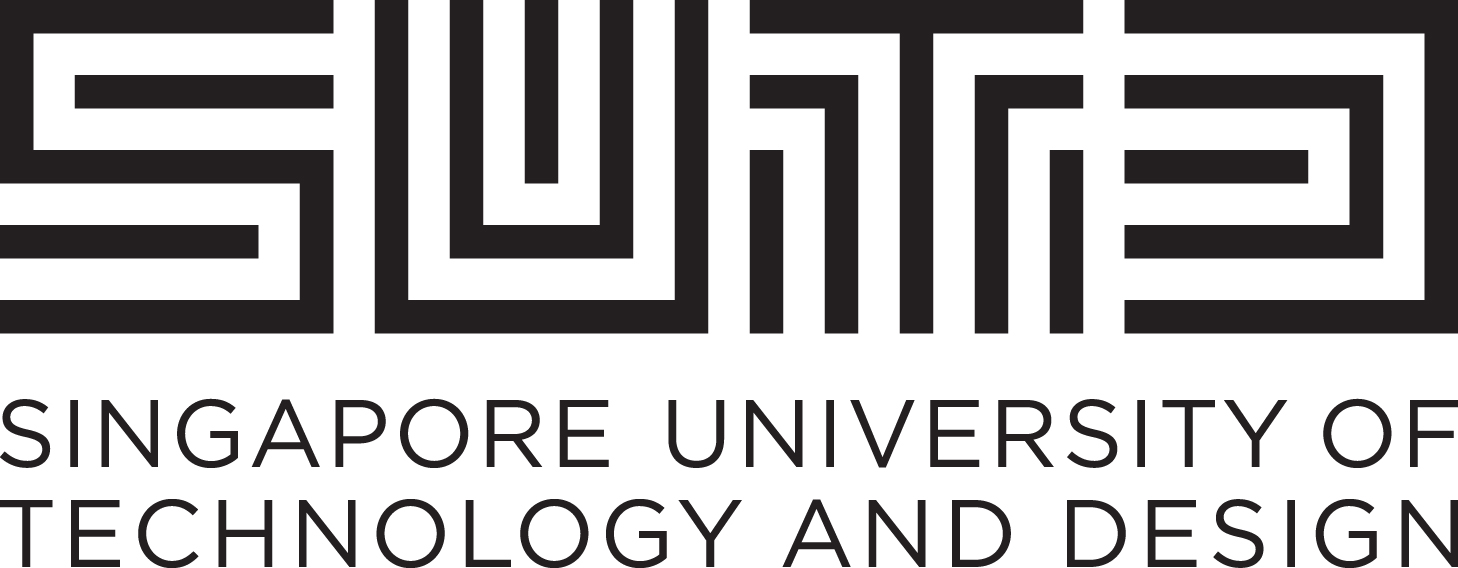 [Speaker Notes: 1. Good Evening, I am Jay … a visiting PhD student at UIUC. I am doing my PhD from SUTD, Singapore.

I would like to introduce our research Earsense … which was conceptualized with a vision of exploiting teeth as an activity sensor.]
Basis of EarSense
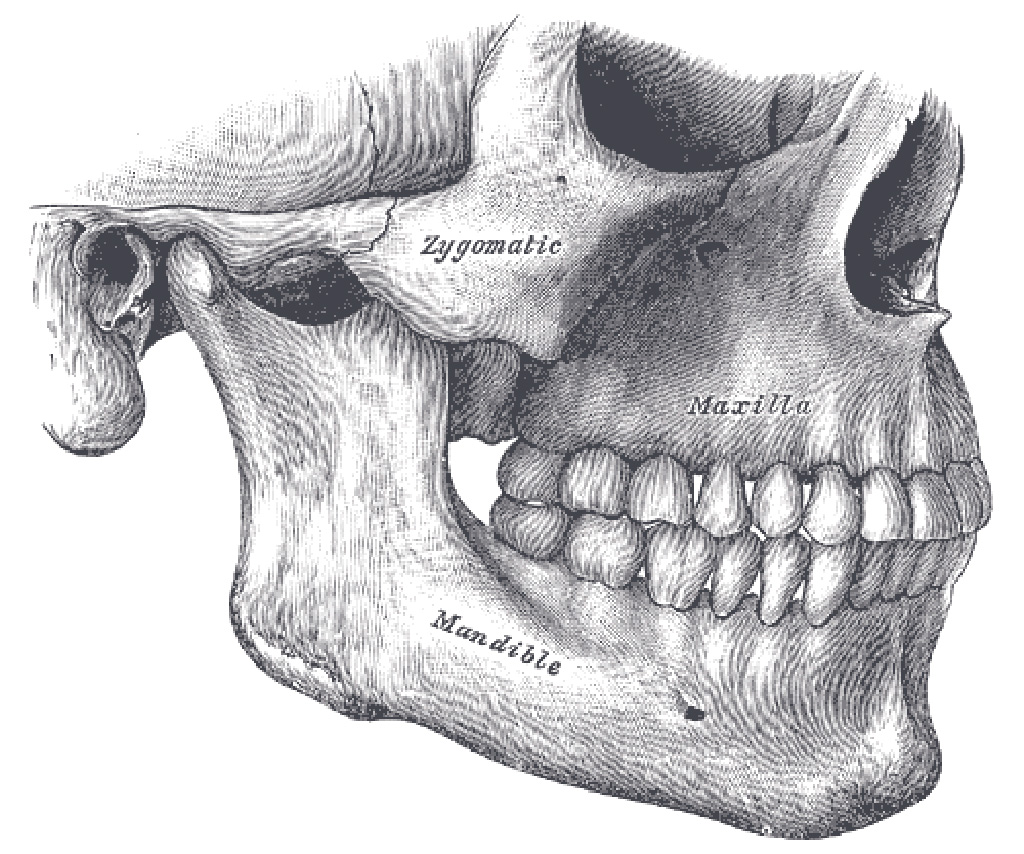 Zygoma
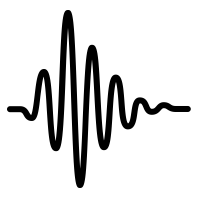 Maxilla
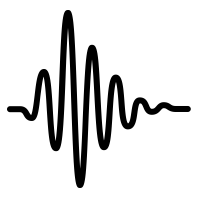 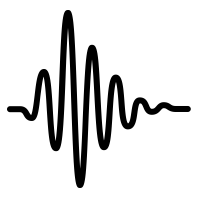 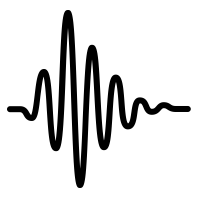 Mandible
Vibrations from the teeth conduct through skull and arrive at eardrum.
[Speaker Notes: 2. Earsense is based on the premise that … vibrations generated from human teeth … would conduct through the jaw and skull bones … and eventually arrive at the eardrum.]
This paper asks:
1
Can off-the-shelf earphones 
sense these surface vibrations?
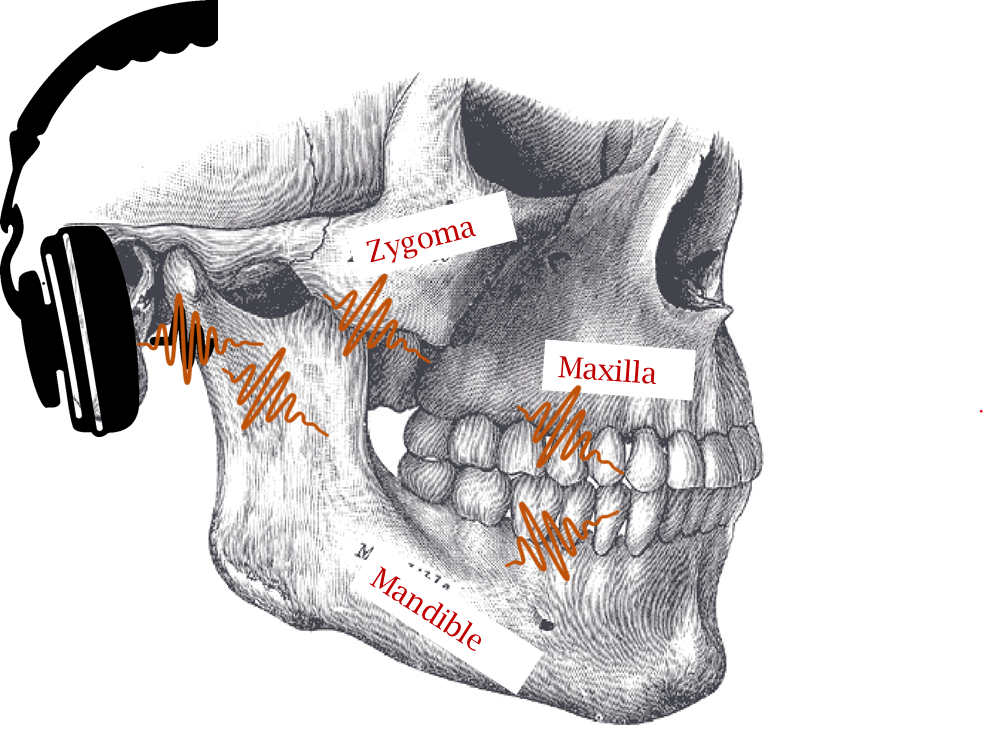 [Speaker Notes: 3. This paper asks two questions:

One … can today’s off-the-shelf earphones be used to pick up the vibration signal?]
This paper asks:
1
2
Can vibration signals be analyzed 
to infer gestures and source locations?
Can off-the-shelf earphones 
Sense these surface vibrations?
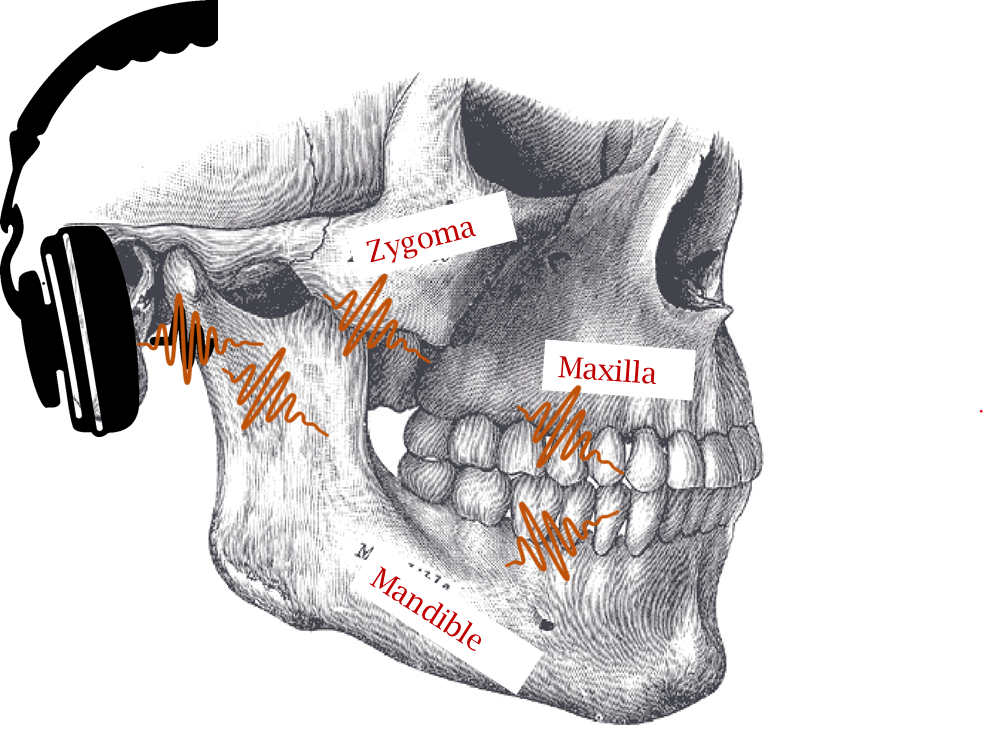 Left 
signal
Left 
signal
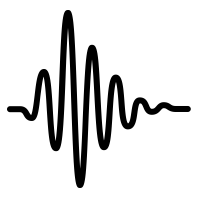 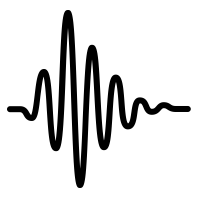 Teeth Gesture,
Infer
Infer
Location
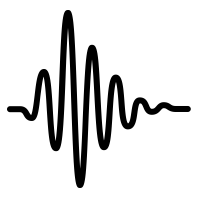 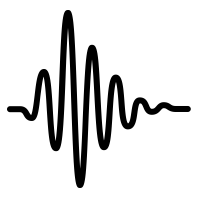 Right 
signal
[Speaker Notes: 4. And two … can we analyze these vibrations … and infer the actions or gestures of the teeth … and even the teeth locations where such gestures were made]
Why?
[Speaker Notes: 5. Before describing details, an obvious question arises … Why should we care?]
Range of Applications …
Left 
signal
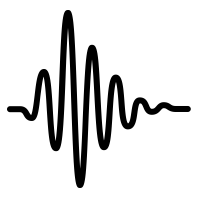 Teeth Gesture,
Infer
Location
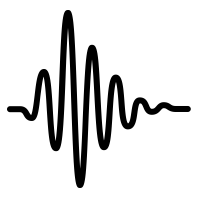 Right 
signal
[Speaker Notes: 6. We envision a wide range of applications from healthcare to user interfaces]
Range of Applications …
Left 
signal
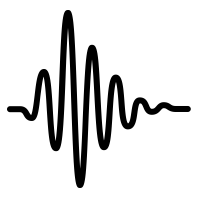 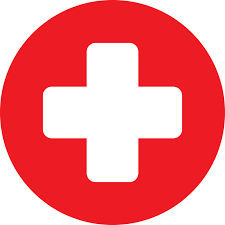 Health
Teeth Gesture,
Infer
Location
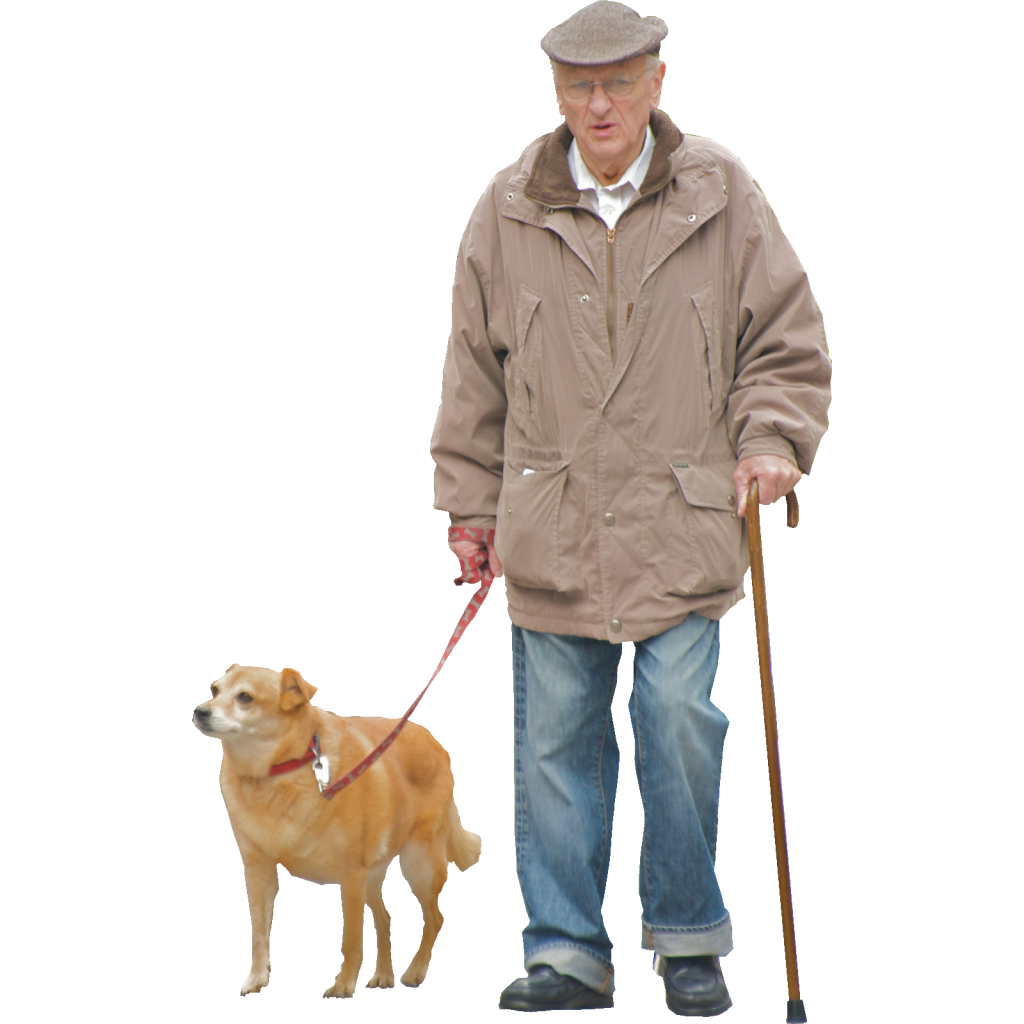 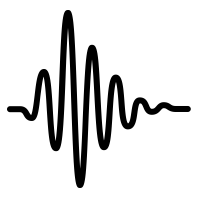 Seizure alert from teeth chatter … 
no need for alert dog
Right 
signal
Remote Dental Monitoring
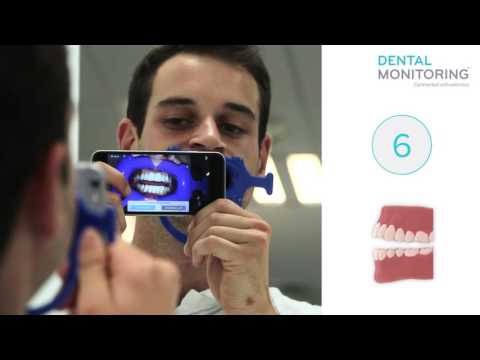 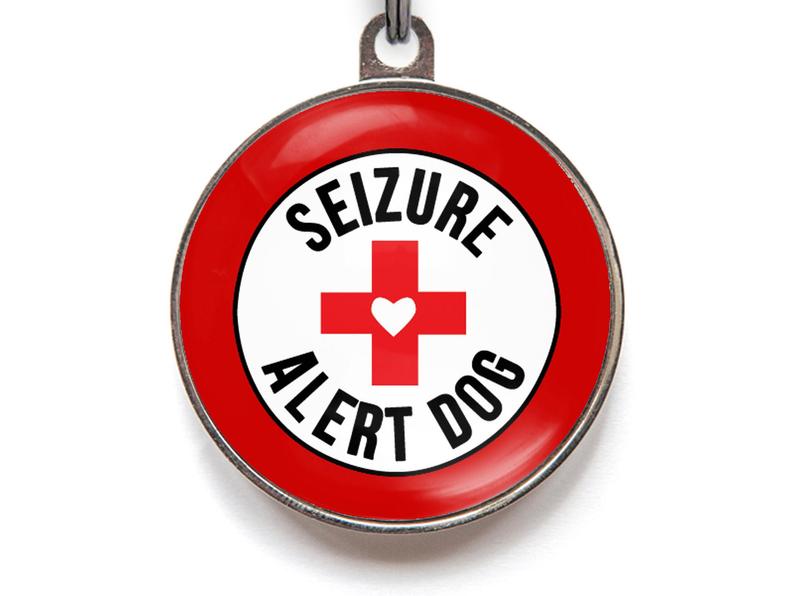 [Speaker Notes: 7. Consider the case of seizures. Today, patients go out with trained dogs that can alert the patient before the onset of a seizure. However, it has been observed that teeth chattering precedes a seizure. EarSense might be able to detect this teeth activity and alert the patient. EarSense may also be used in remote dental monitoring, where vibration data from the teeth can be uploaded for clinical analysis.]
Range of Applications …
Left 
signal
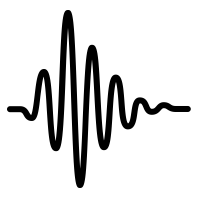 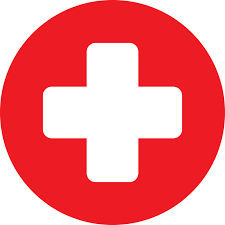 Health
Teeth Gesture,
Infer
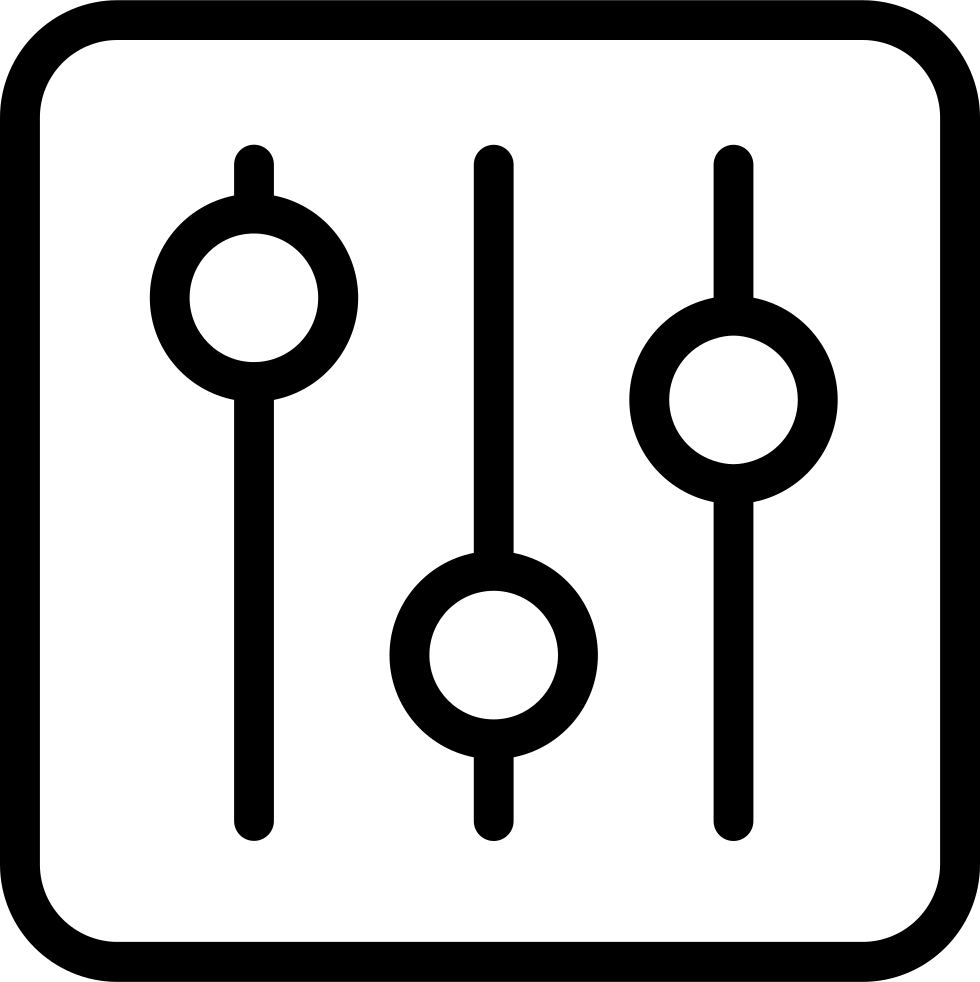 UI
Location
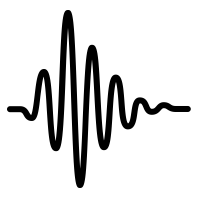 Simple hands-free interfaces
Type PIN numbers with teeth
Right 
signal
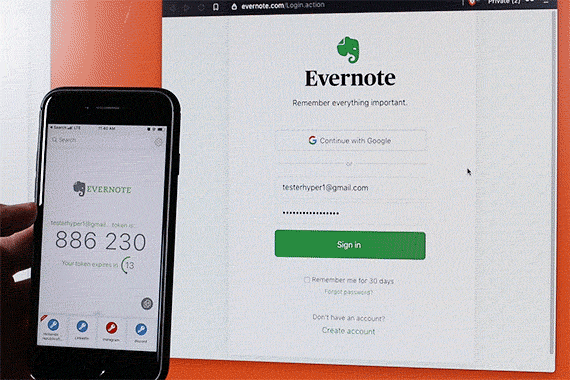 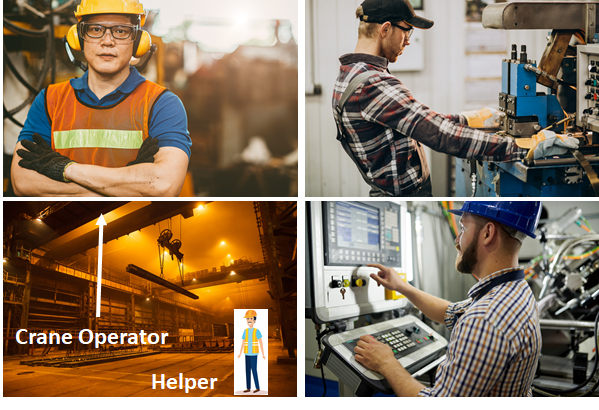 [Speaker Notes: In factories or hospitals ... where workers are wearing gloves or have their hands full ... EarSense can be used to perform simple actions or send commands.

EarSense may be helpful even in everyday use ... a person could type in a PIN number on her phone, or click and scroll while wearing a gloves in winter.]
Range of Applications …
Left 
signal
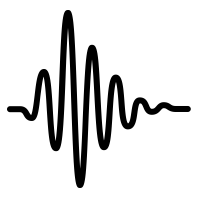 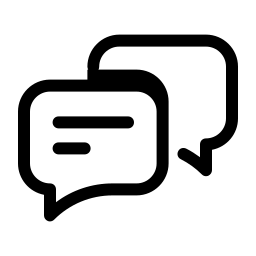 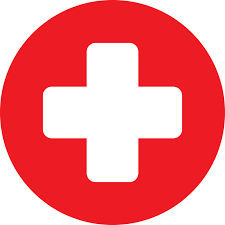 Accessibility
Health
Teeth Gesture,
Infer
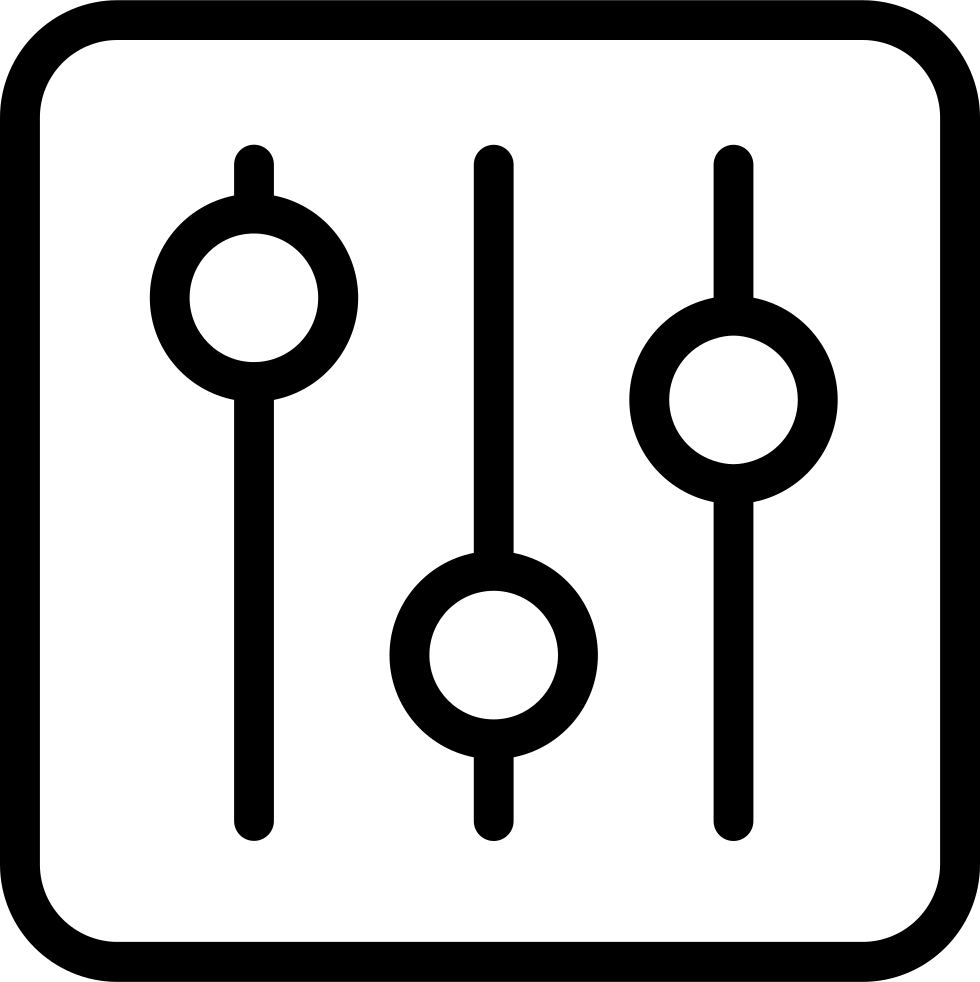 UI
Location
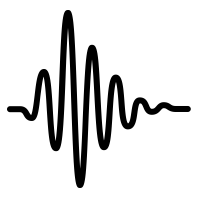 Right 
signal
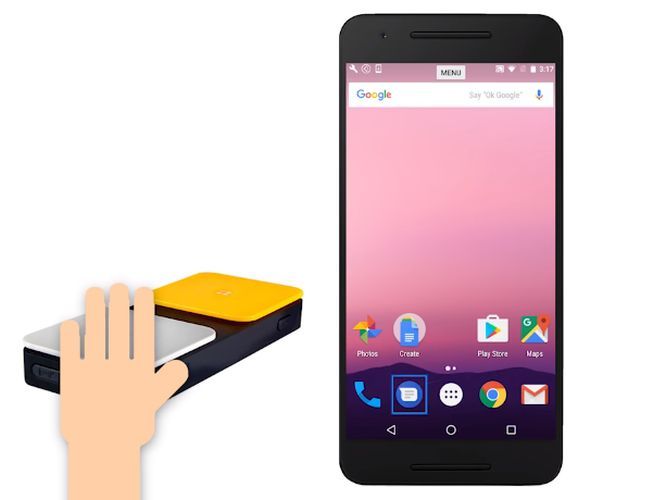 Replace Android Switch with EarSense
[Speaker Notes: Finally, EarSense can help accessibility ... such as by replacing the Android Switch ... which today has to be bought as a separate accessory.]
Range of Applications …
Left 
signal
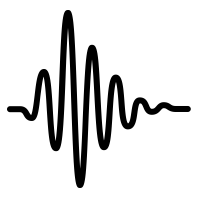 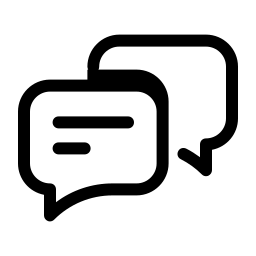 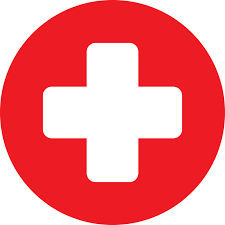 Accessibility
Health
Teeth Gesture,
Infer
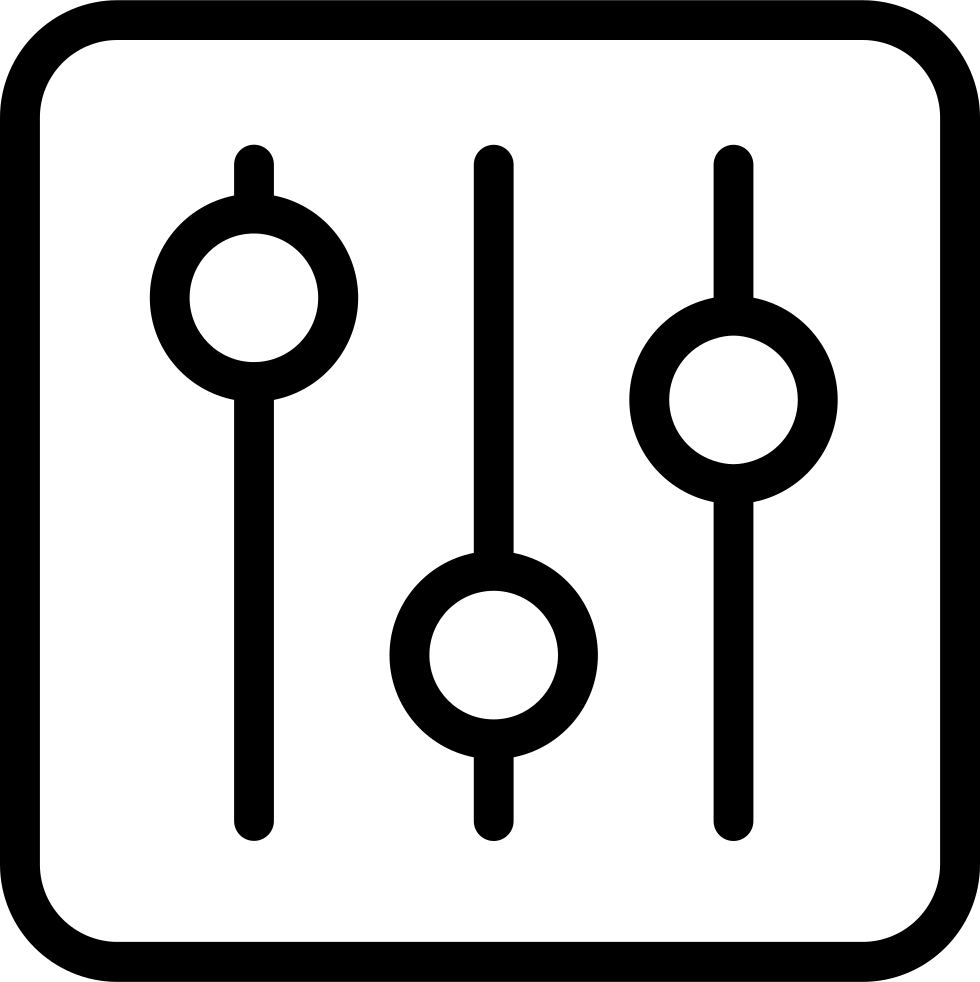 UI
Location
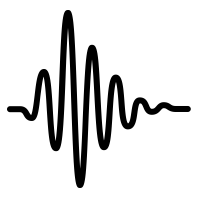 Privacy Preserving
Right 
signal
Contactless/Hand-free
Ease of interactions
[Speaker Notes: 10. Importantly, gestures through earphones would be privacy preserving, support contactless and hand-free short interactions and also enhance the usability.]
How?
[Speaker Notes: So what make EarSense possible?]
Earphone speakers can be re-purposed 
     as a vibration sensor
We demonstrate:
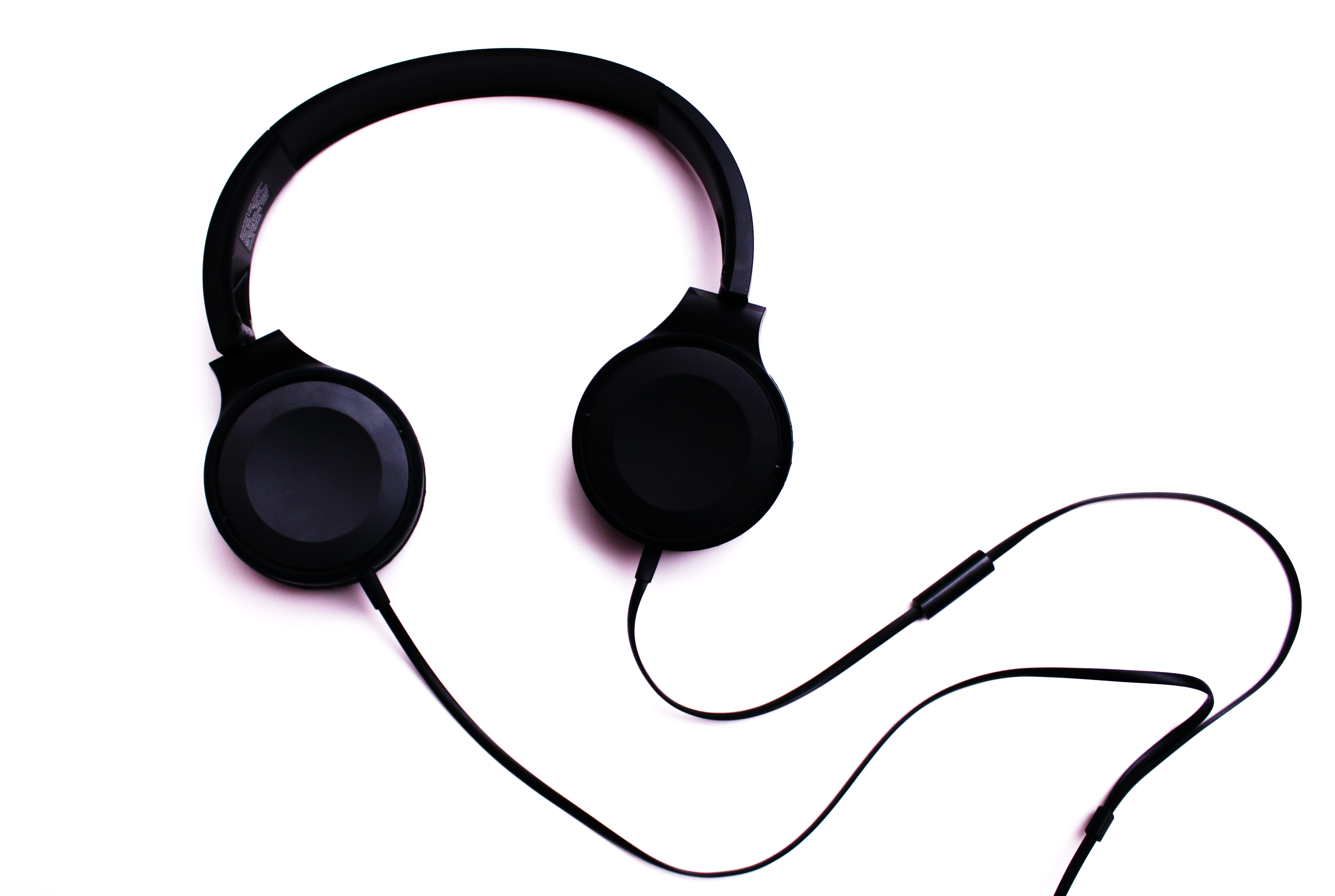 [Speaker Notes: 12. Our first pillar is based on the exploitation that COTS earphone speakers can be programmed as vibration sensors]
When external vibrations impinge on the speaker, voltage is produced
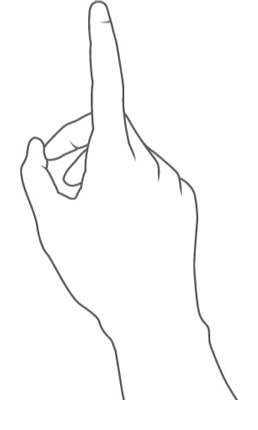 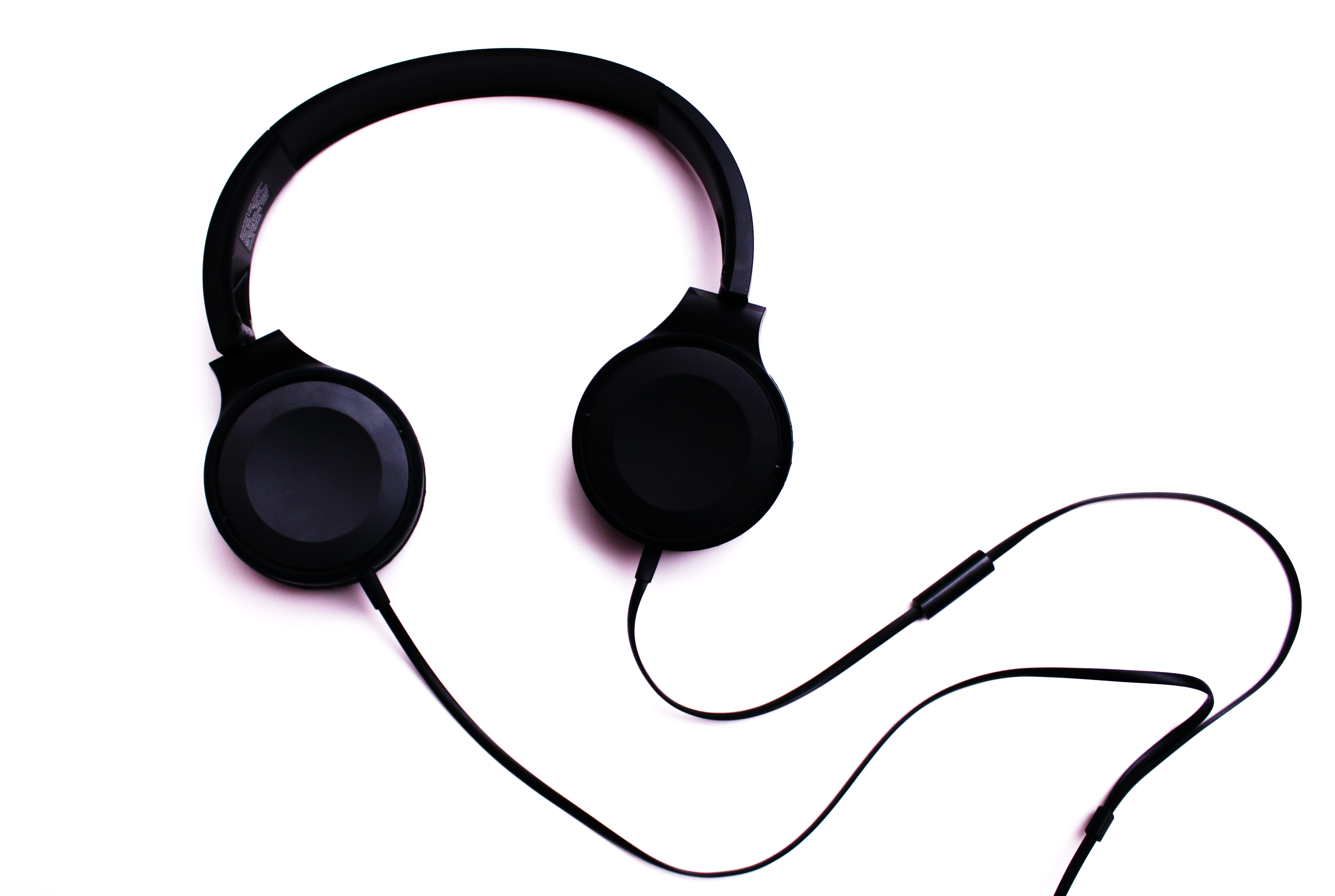 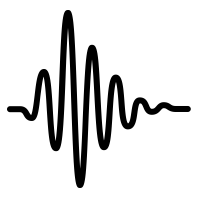 Left 
signal
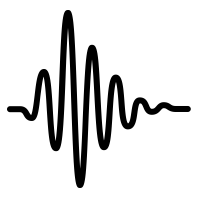 Right 
signal
[Speaker Notes: The idea is based on the very basic principle of electromagnetic duality.

If diaphragms of speakers are vibrated through external force, electrical signals are generated in both the channels.]
When external vibrations impinge on the speaker, voltage is produced
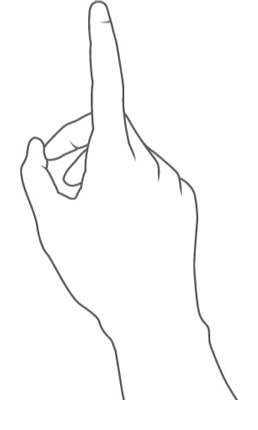 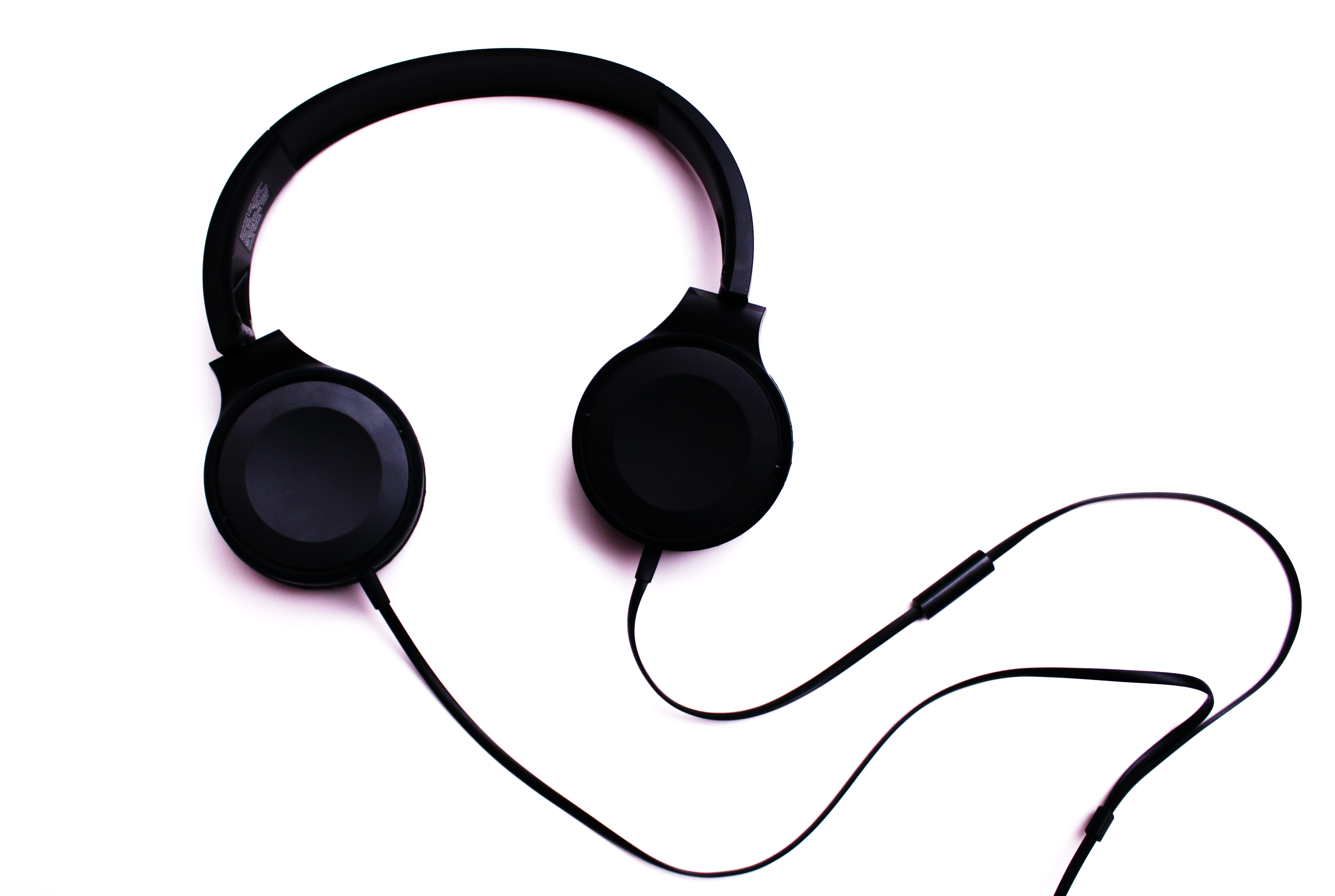 This toggles the speaker 
as a sensor 
(behaving like a microphone)
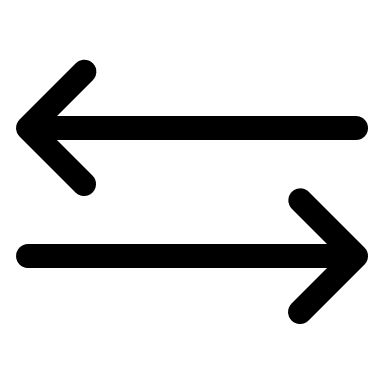 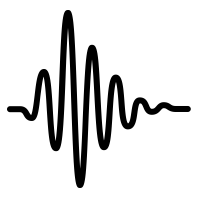 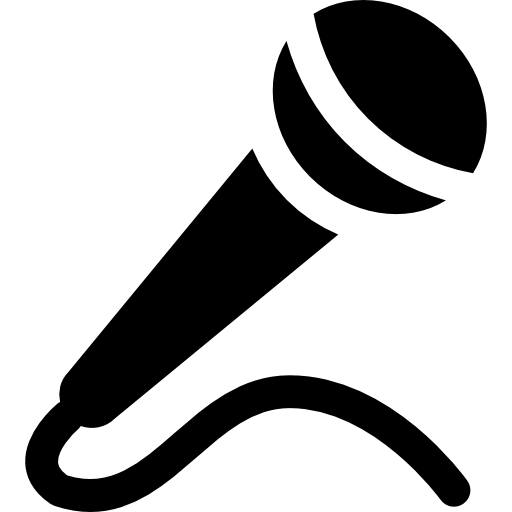 Left 
signal
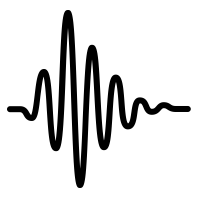 Right 
signal
[Speaker Notes: 14. Building on this phenomenon, we intend to re-purpose the earphone as a vibration microphone. 
In other words, the speaker can act like a microphone ... and hence ... can sense vibrations that conduct through the face and skull.]
Can we toggle automatically?
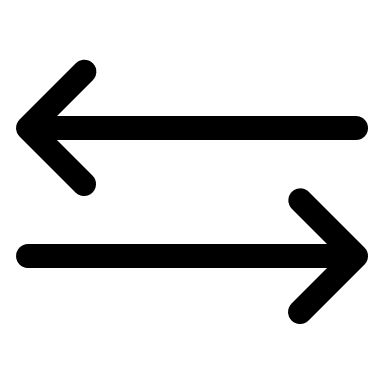 Speakers                    Microphone
[Speaker Notes: But, the system in practice would require an automated toggling between the two.]
Can we toggle automatically?
Yes, PIN 14-17 can be programmed as either speaker or microphone (called jack re-tasking)
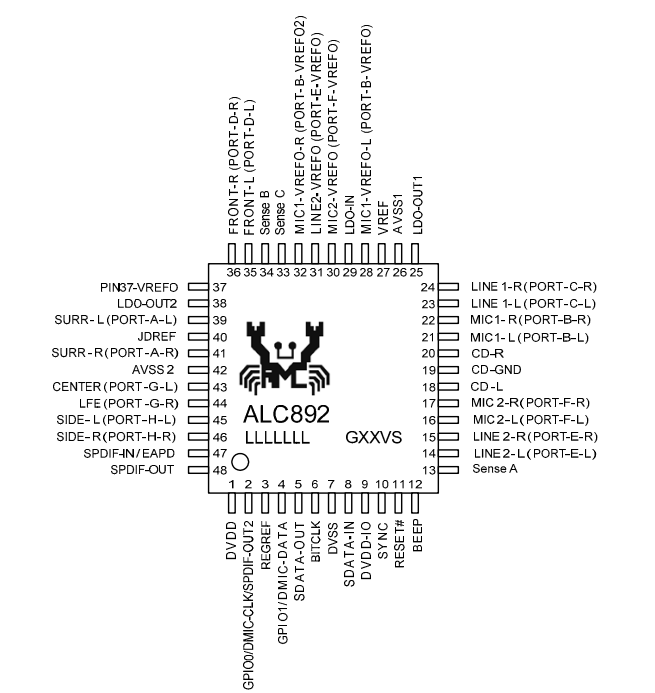 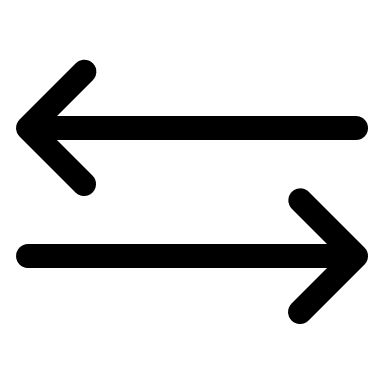 Speakers                    Microphone
[Speaker Notes: Yes, we can. We do on the fly toggling, which is to and fro conversion of speakers to microphones, using software based jack-retasking on PINs.]
Can we toggle automatically?
Yes, PIN 14-17 can be programmed as either speaker or microphone (called jack re-tasking)
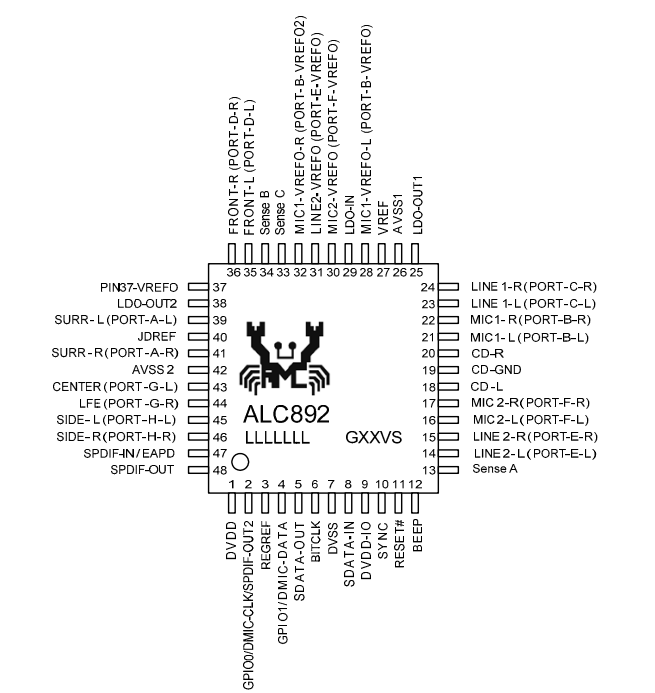 And possible in software
(few lines of code change)
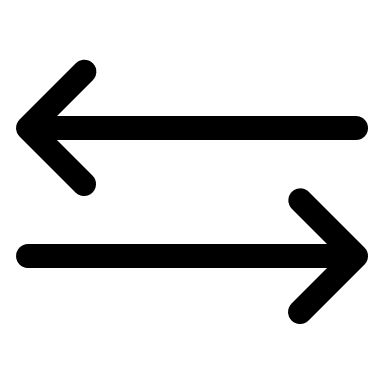 Speakers                    Microphone
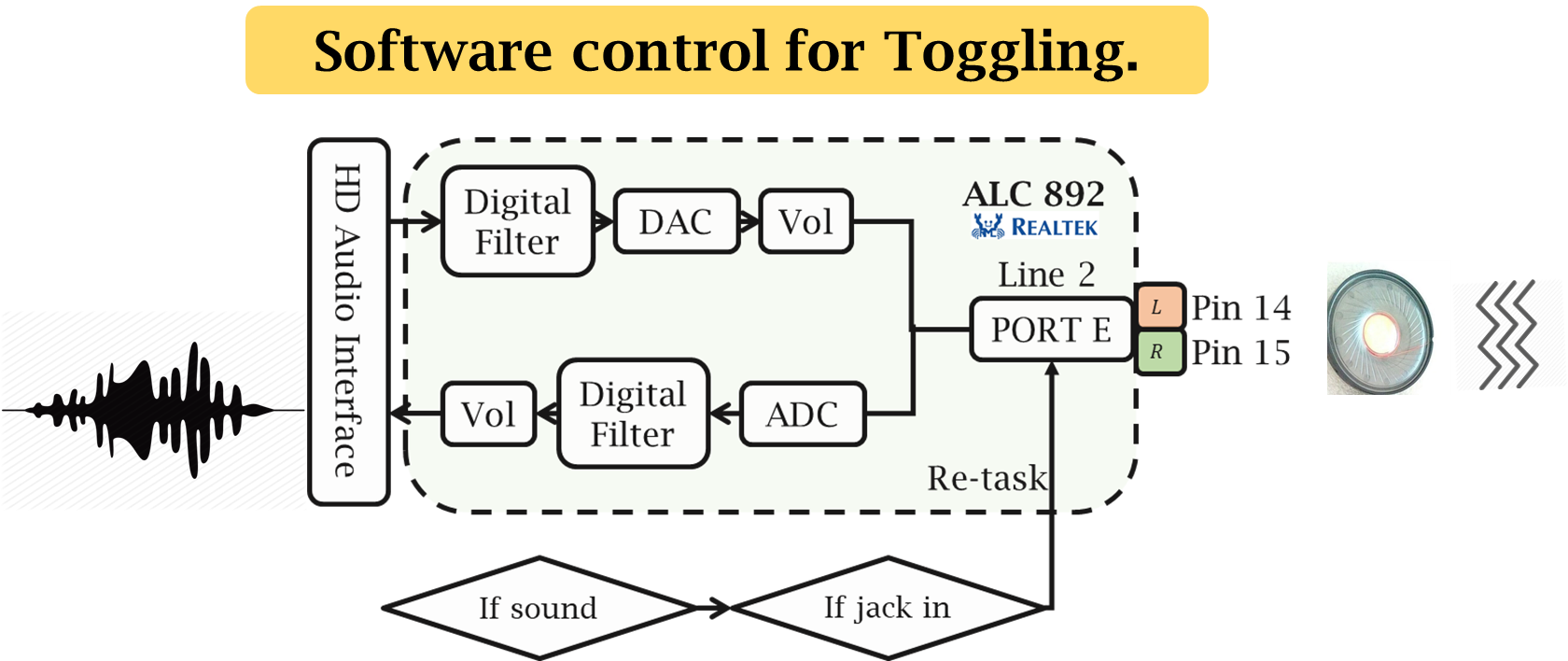 [Speaker Notes: 17. Pin 14-17 of Realtek Audio codec chips were programmed to act as a microphone is there is no sound being played.]
We demonstrate:
2. Feasibility to infer teeth gestures and locations
[Speaker Notes: Having captured the signals at two channels, let’s study feasibility of using stereo signals for inferring teeth gestures and locations.]
We demonstrate:
2. Feasibility to infer teeth gestures and locations
EarSense decodes 3 types of teeth gestures across 7 locations
[Speaker Notes: EarSense decodes 3 types of teeth gestures across 7 locations]
We demonstrate:
2. Feasibility to infer teeth gestures and locations
EarSense decodes 3 types of teeth gestures across 7 locations
3 Taps
2 Horizontal Slides
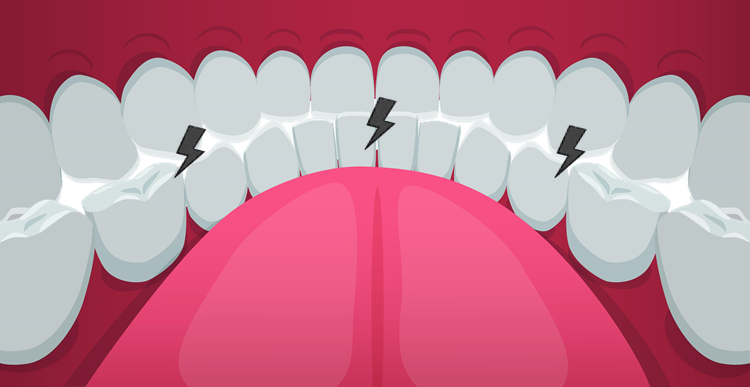 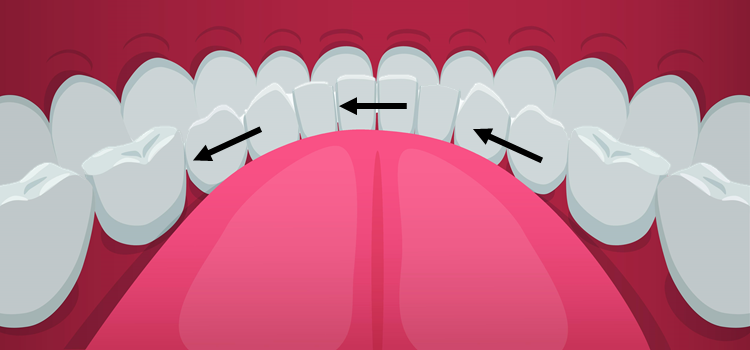 Left-to-Right and Right-to-Left
Left/Middle/Right Tap
2 Vertical Slides
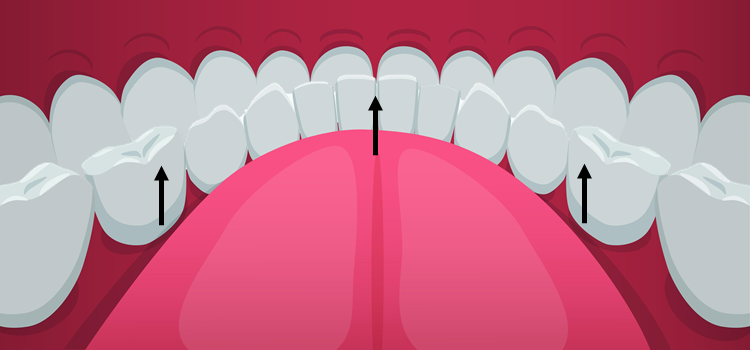 Up-to-Down and Down-to-Up
[Speaker Notes: These include 3 location sof tap: left, middle and right. 2 horizontal slides: left-to right and vice versa and 2 vertical slides up-to-down and vice verca.]
We demonstrate:
2. Feasibility to infer teeth gestures and locations
EarSense decodes 3 types of teeth gestures across 7 locations
3 Taps
2 Horizontal Slides
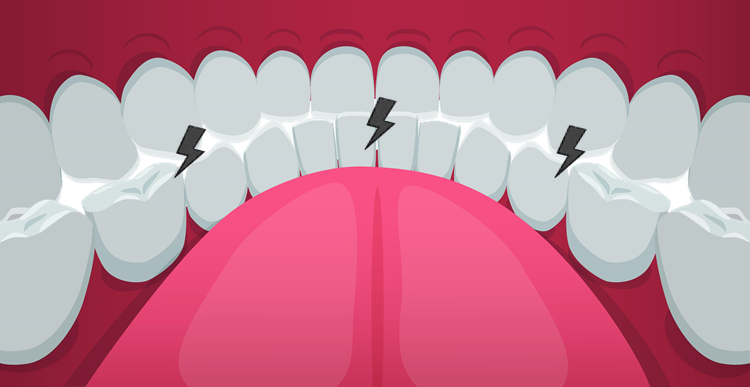 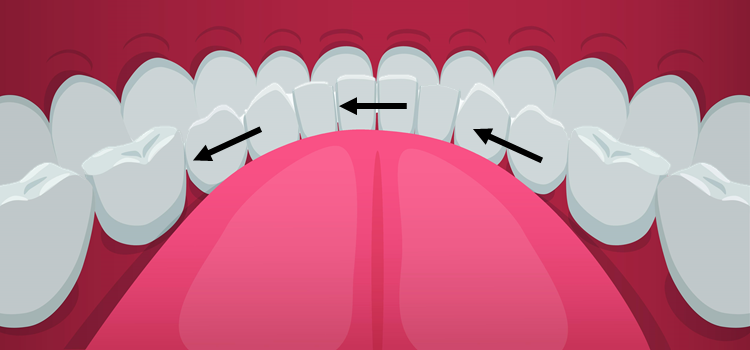 Left-to-Right and Right-to-Left
Left/Middle/Right Tap
Example: Left Tap
2 Vertical Slides
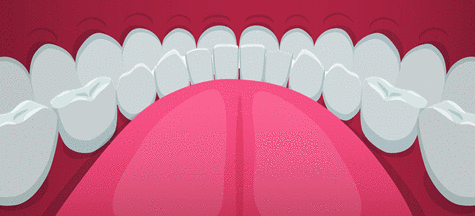 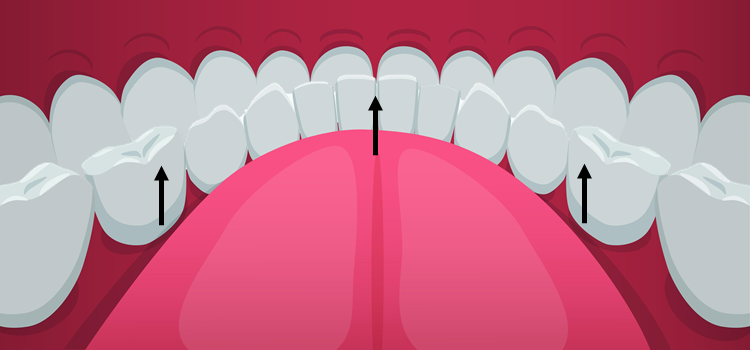 Up-to-Down and Down-to-Up
[Speaker Notes: An example of left tap in shown in this animation.]
We demonstrate:
2. Feasibility to infer teeth gestures and locations
EarSense decodes 3 types of teeth gestures across 7 locations
3 Taps
2 Horizontal Slides
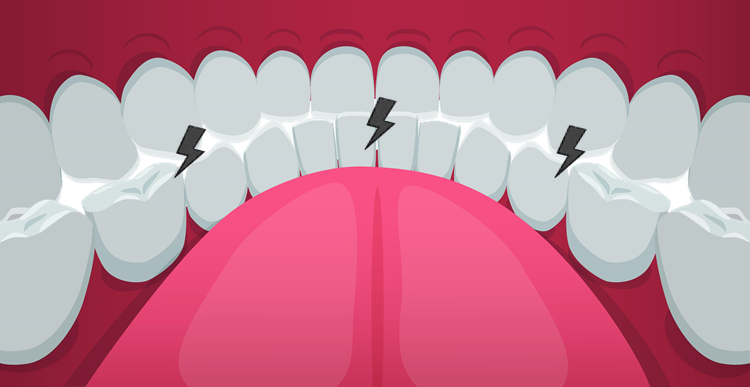 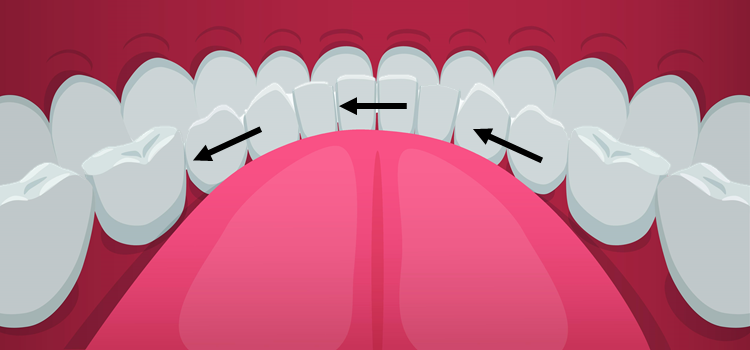 Left-to-Right and Right-to-Left
Left/Middle/Right Tap
Example: Left Tap
2 Vertical Slides
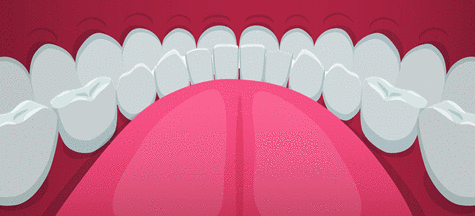 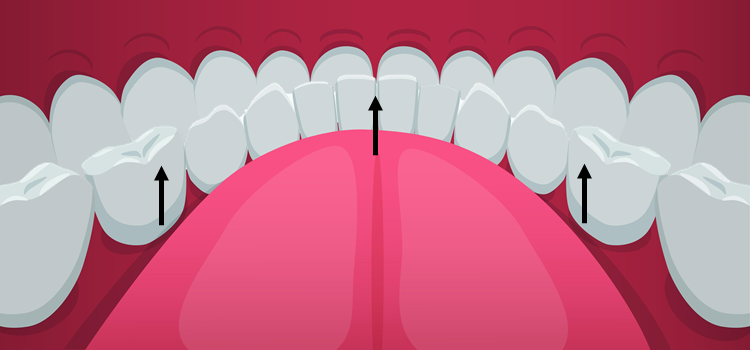 Up-to-Down and Down-to-Up
Complete teeth gesture inference is a 3 Step Process
[Speaker Notes: For Earsense, the teeth gesture inference is a 3 step process.]
EarSense: 3 Step Process
1
Teeth Activity
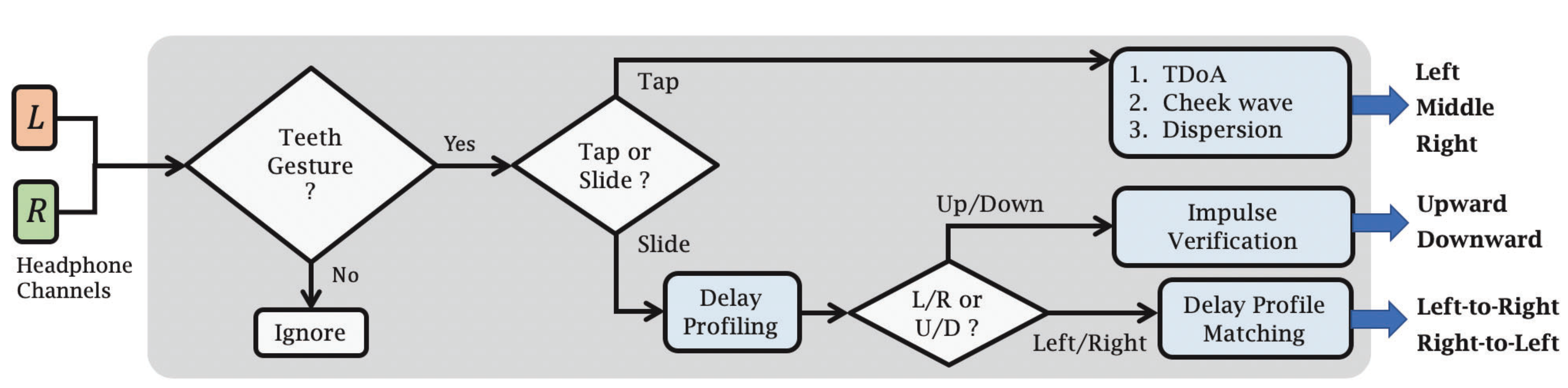 [Speaker Notes: First, we detect if there is actually a teeth related activity. This classification is based on frequency domain analysis and study of harmonics.]
EarSense: 3 Step Process
1
2
Teeth Activity
Tap/
Slide
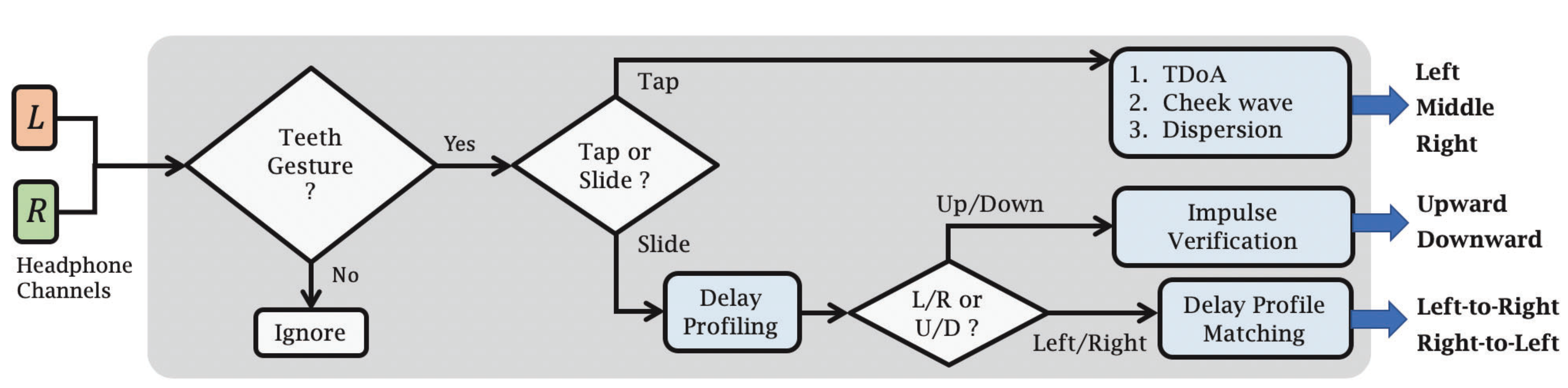 [Speaker Notes: Once we are sure of a teeth activity, we estimate if it is a tap or a slide.]
EarSense: 3 Step Process
1
2
Tap
Teeth Activity
Tap/
Slide
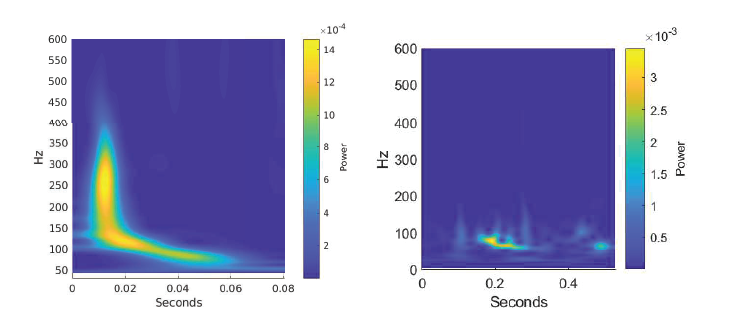 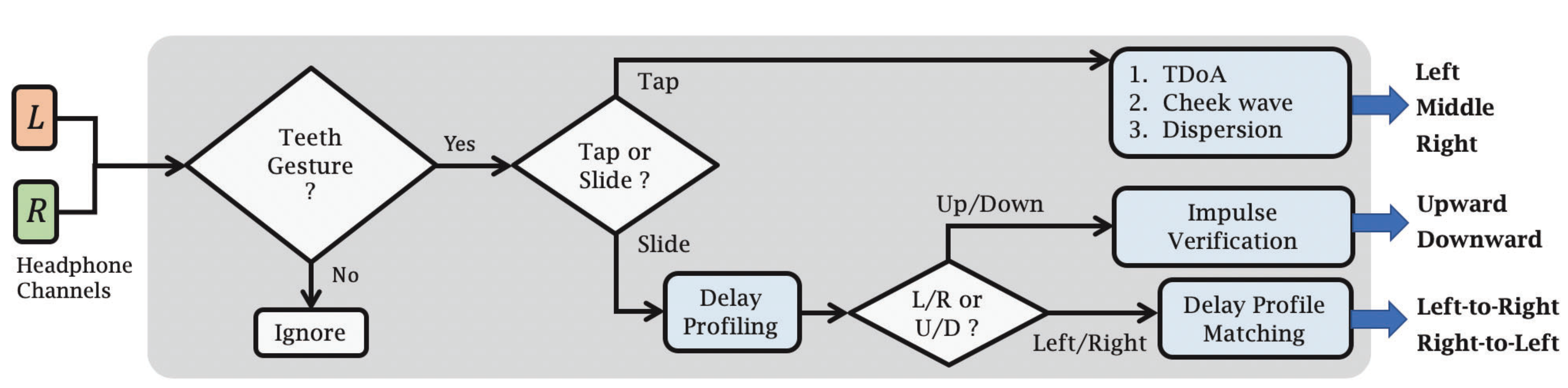 Spectral Features

Template correlation

Signal durations
Slide
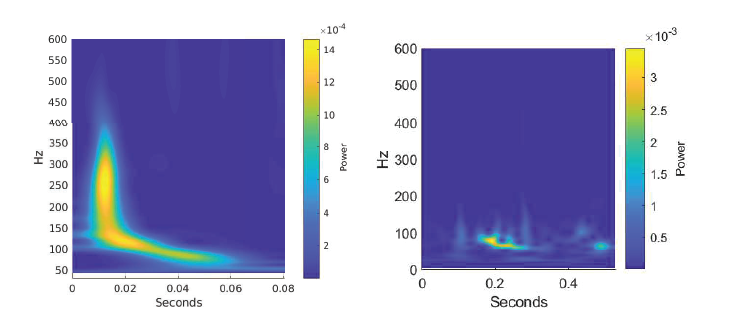 [Speaker Notes: Classification between tap and slide is based on analysis of spectral features, template correlations and signal durations. Taps are impulsive, hence, create a wide band signal.]
EarSense: 3 Step Process
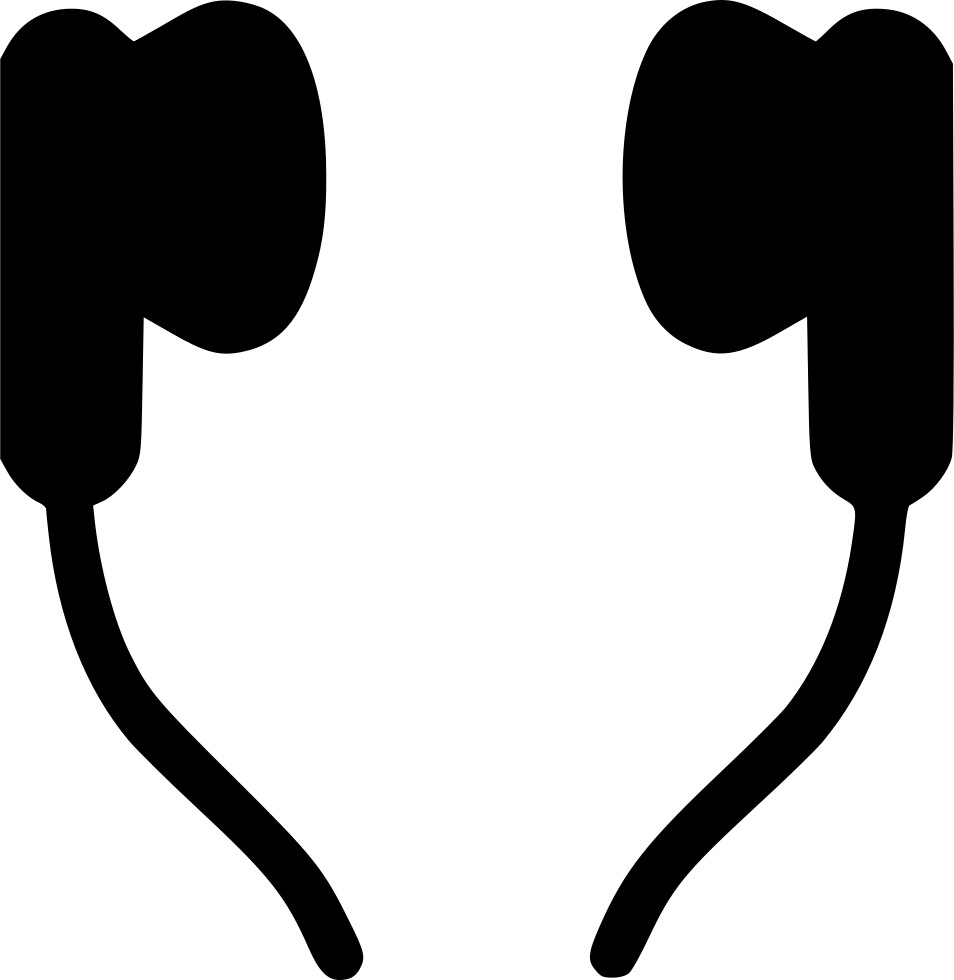 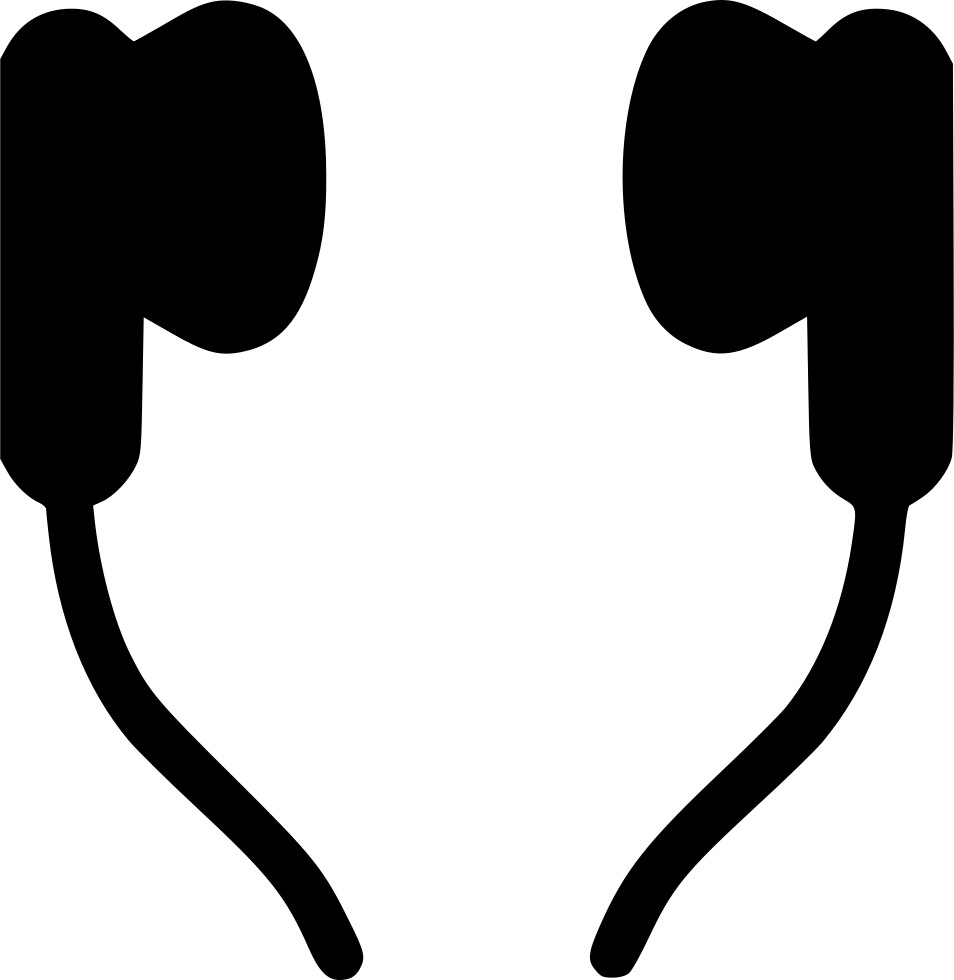 3
Localization of tap
Tap Detected
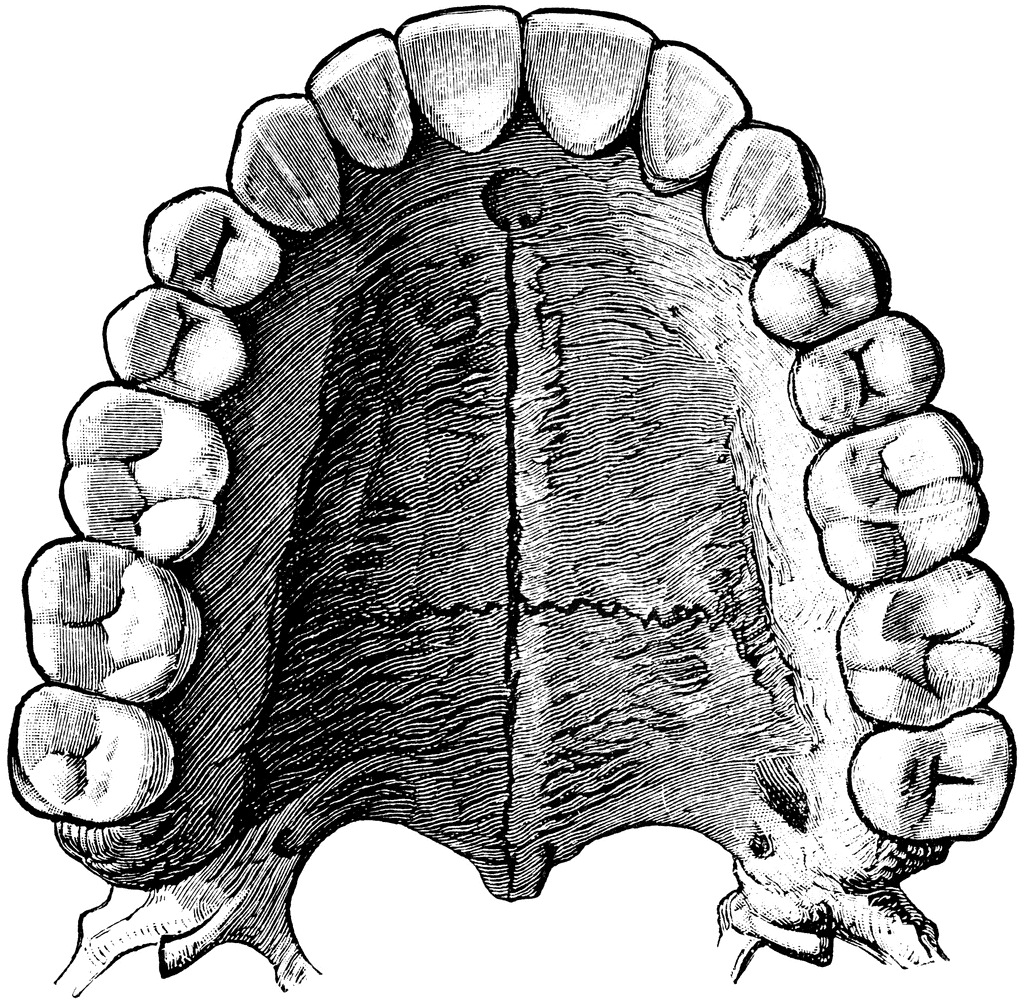 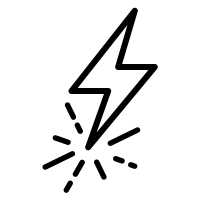 c
[Speaker Notes: If a tap is detected, we proceed with it’s localization.]
EarSense: 3 Step Process
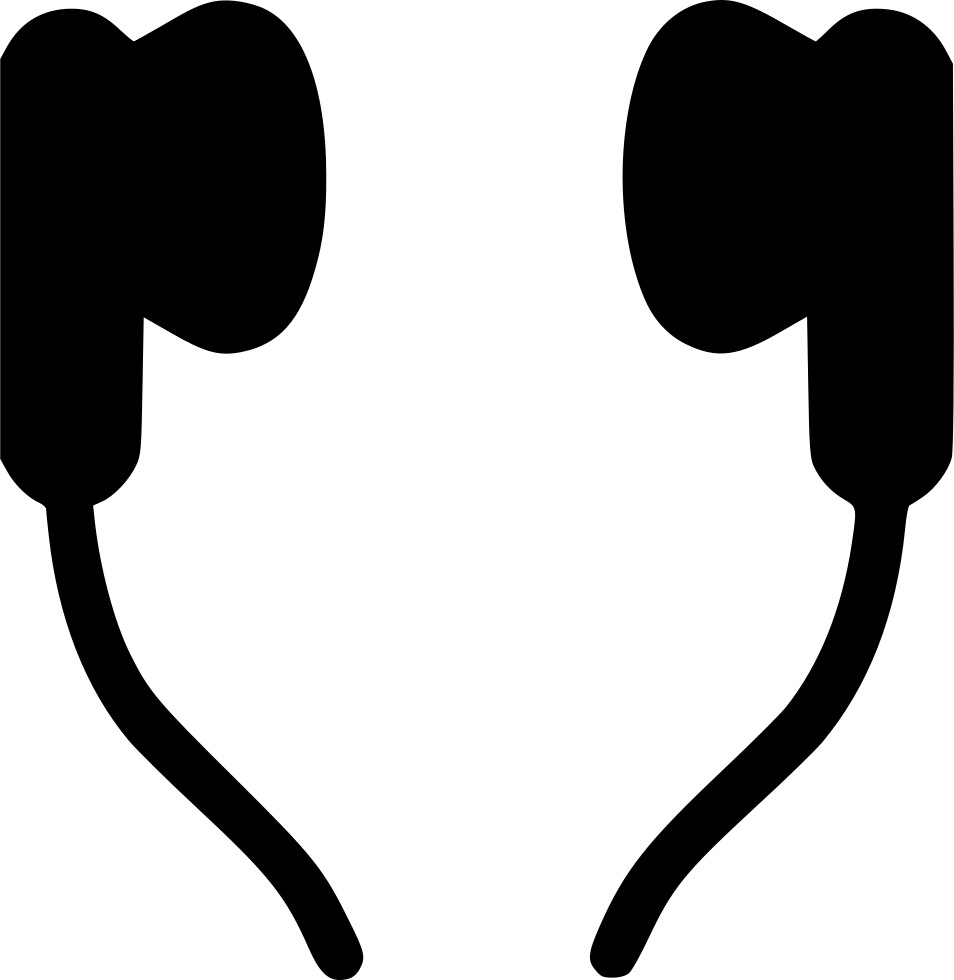 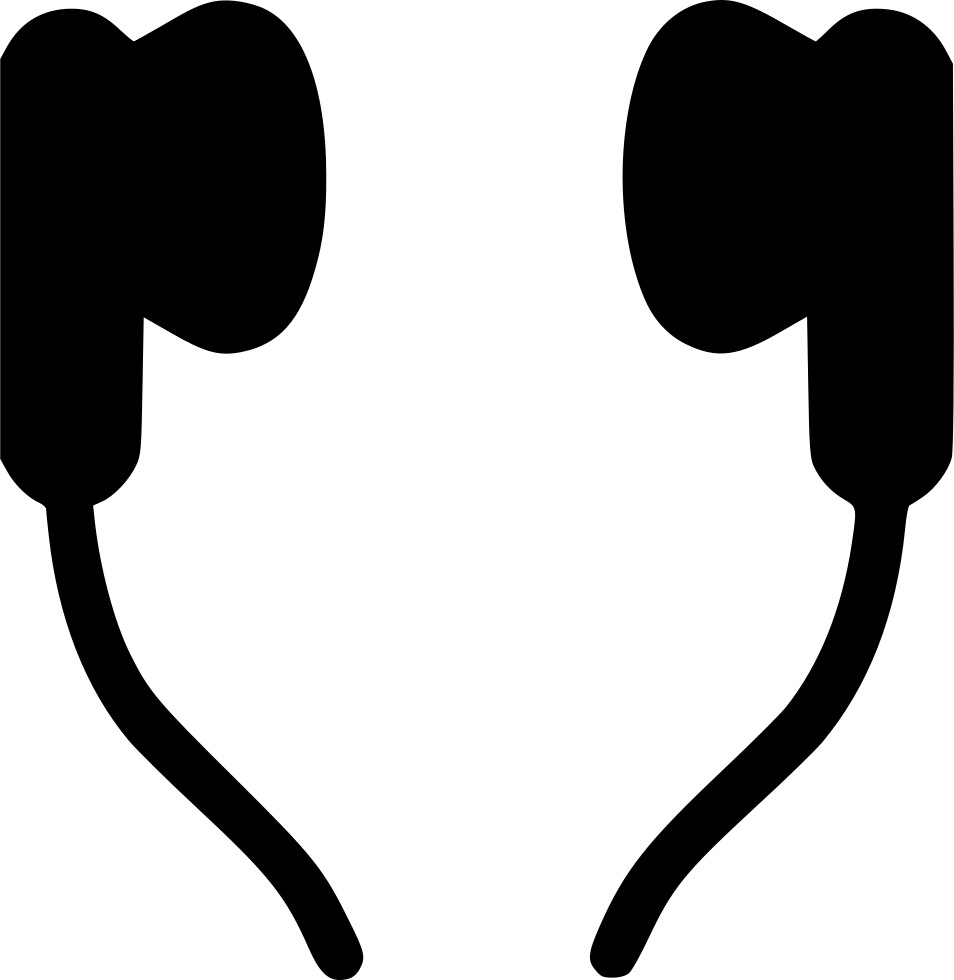 3
Localization of tap
Tap Detected
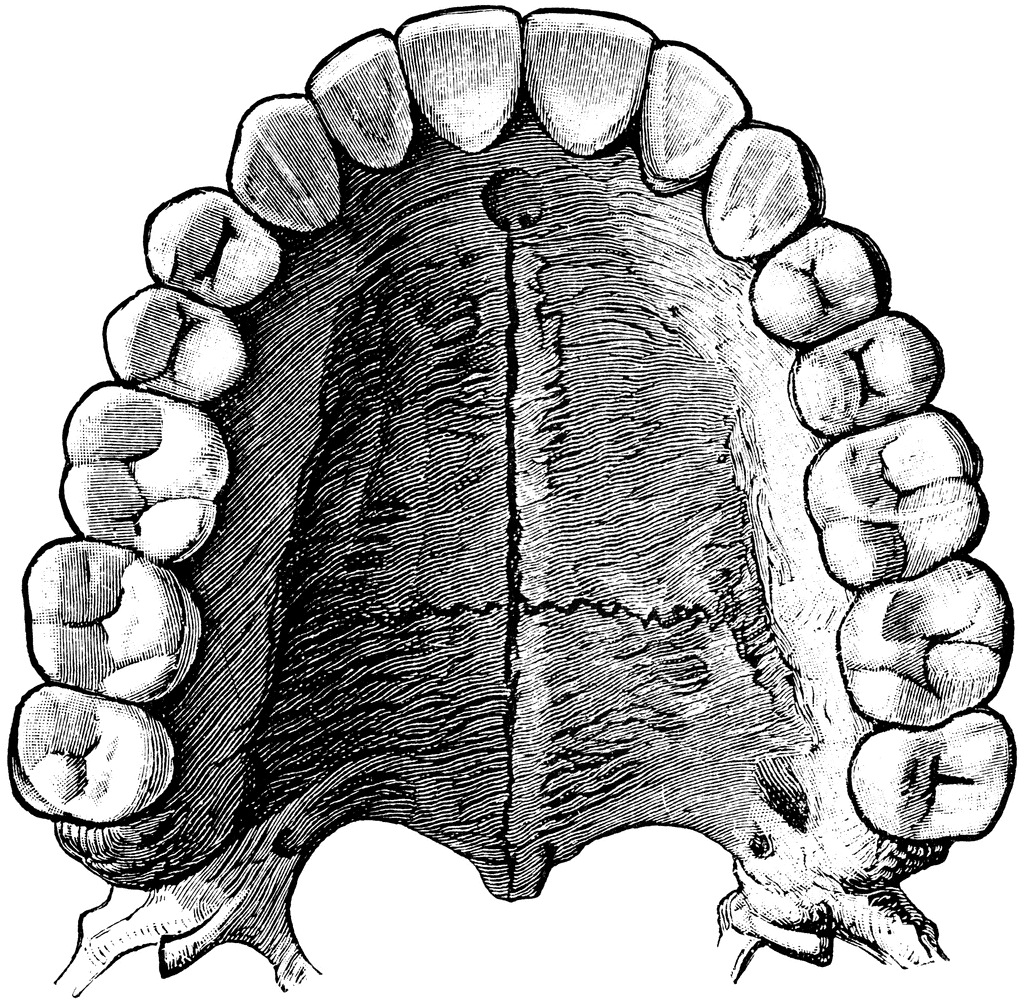 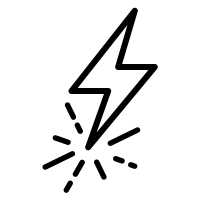 c
Teeth is a dispersive medium
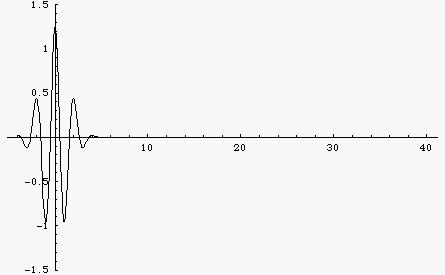 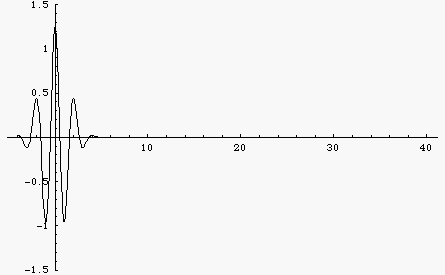 Non-Dispersive
Dispersive
[Speaker Notes: The challenge here is that, teeth behaves as a dispersive medium. Vibration signals of different frequencies travel at different speed.]
EarSense: 3 Step Process
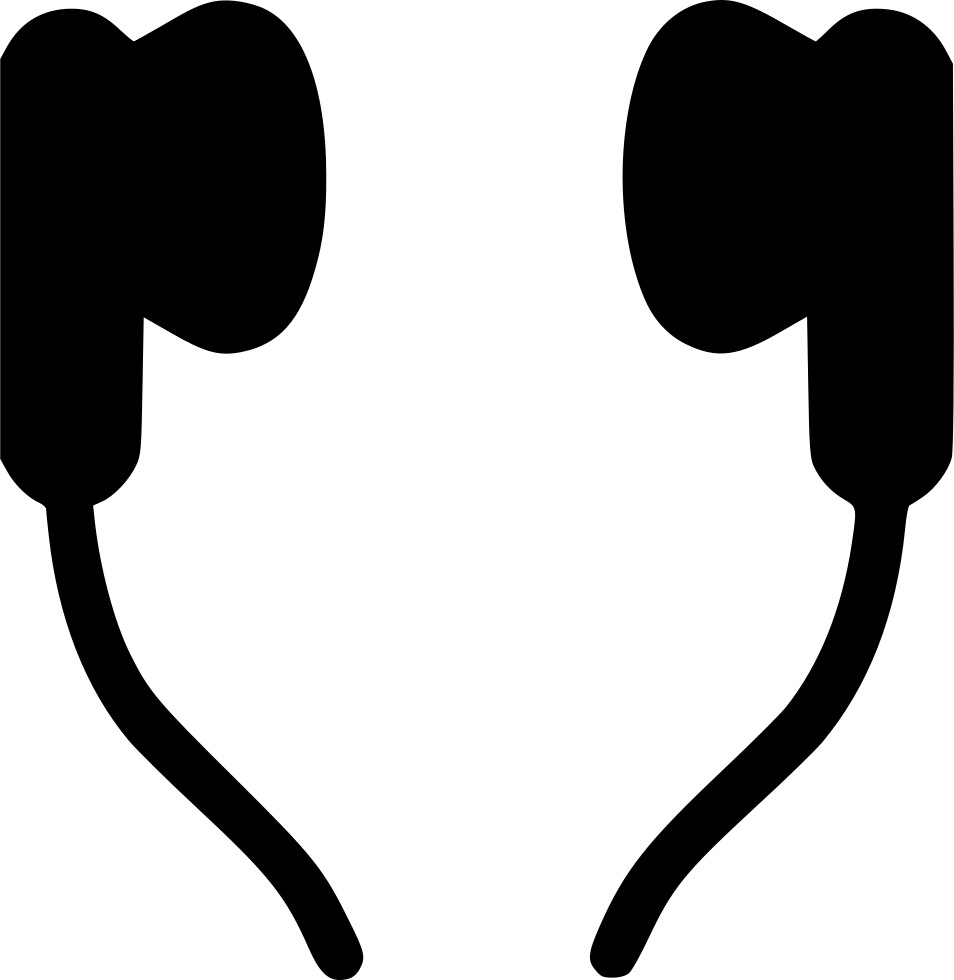 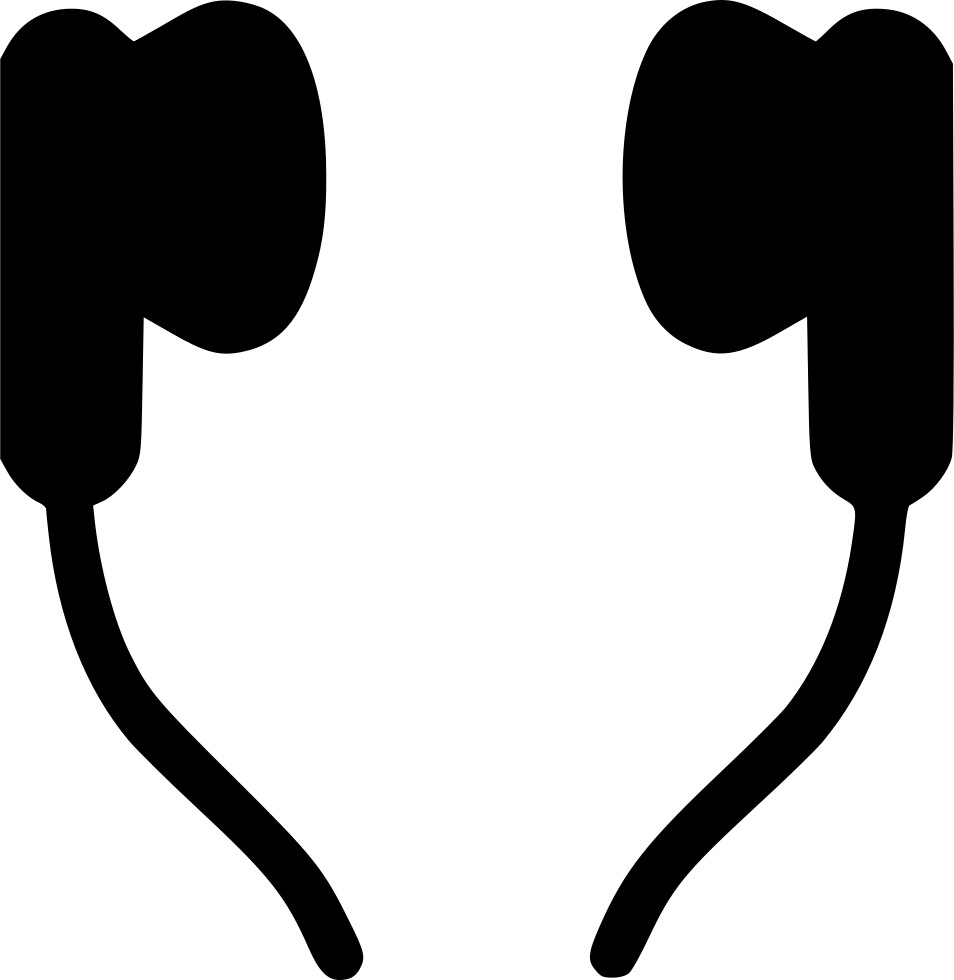 3
Localization of tap
Tap Detected
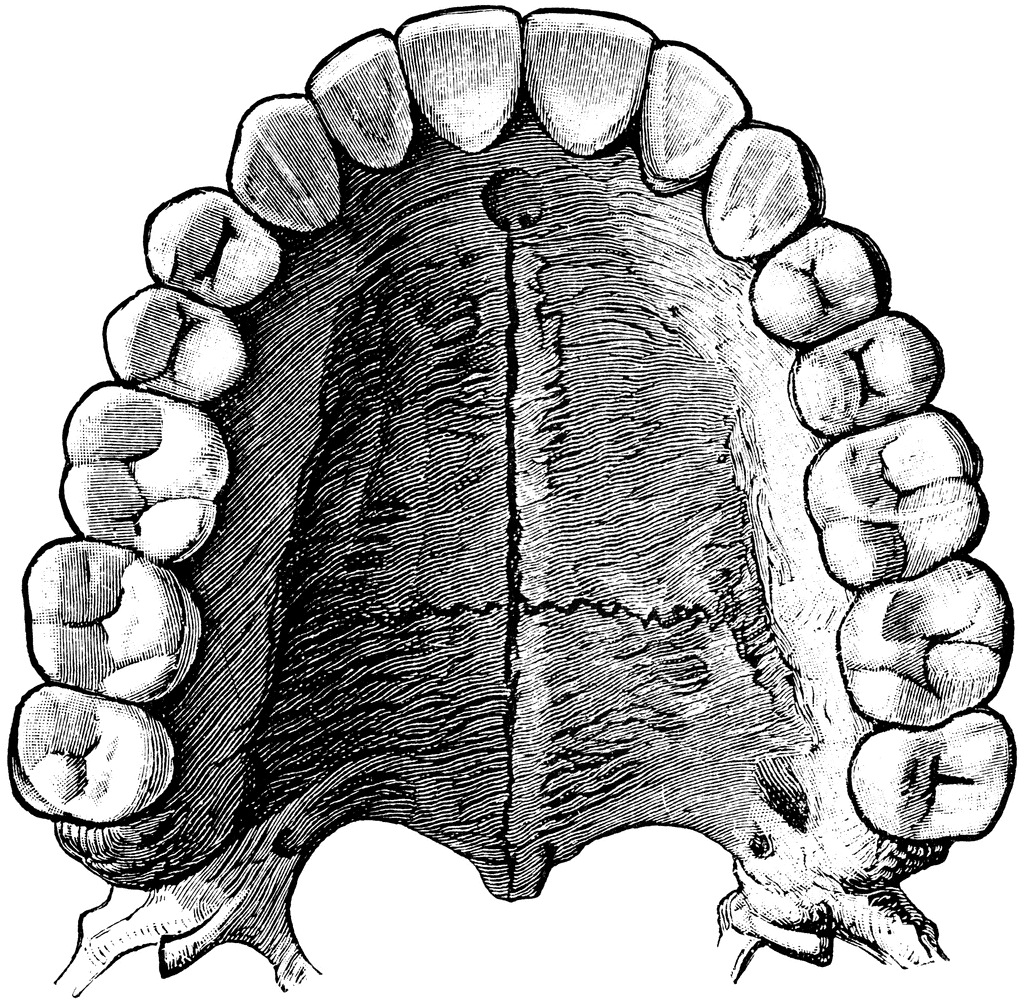 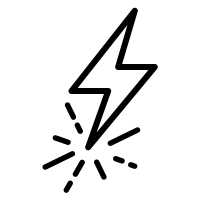 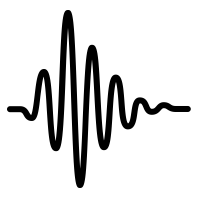 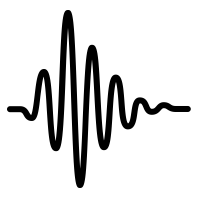 c
Teeth is a dispersive medium
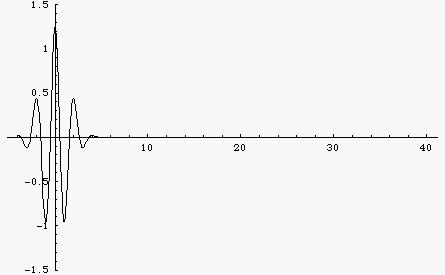 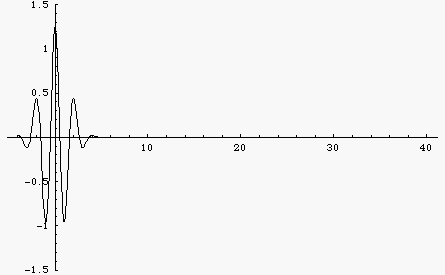 Non-Dispersive
Dispersive
[Speaker Notes: Hence, left and right channels are not delayed versions of each other. Since, signals are not symmetric, standard delay analysis will not suffice here.]
EarSense: 3 Step Process
3
Localization of tap
Tap Detected
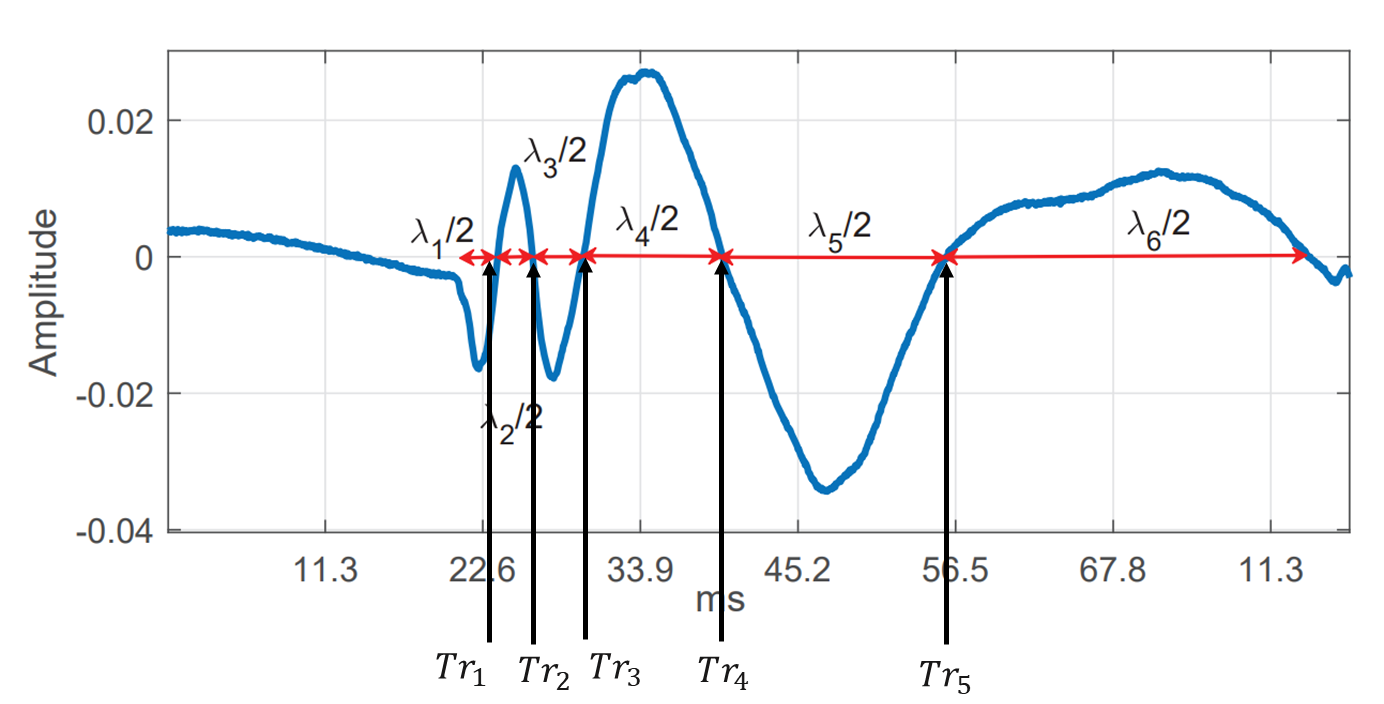 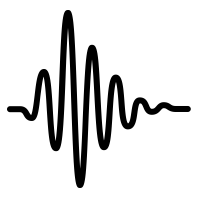 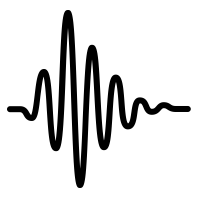 [Speaker Notes: As we saw before, the signals generated during tap are wideband. Because of dispersion, high frequency waves reach first to the ear. We find zero-crossing instances of the received signals at both the channels.]
EarSense: 3 Step Process
3
Localization of tap
Tap Detected
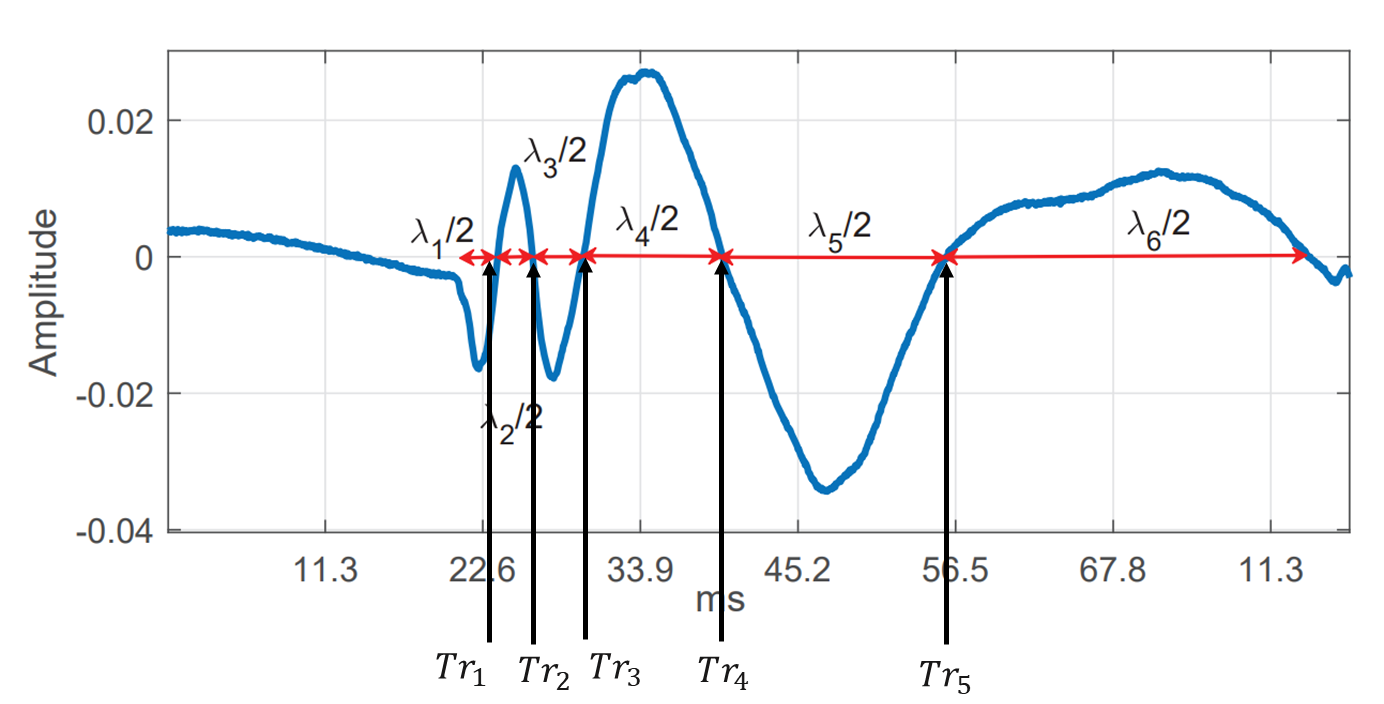 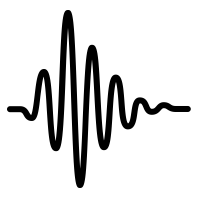 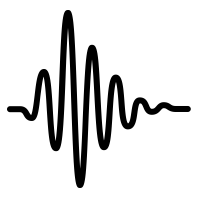 Zero-Crossing Difference
[Speaker Notes: Differences between zero crossing time at left and right channel is calculate. The intuition is here is that, farther the location of tap from the earphones, more dispersion would be observed. Hence waves would be more stretched out along time axis.]
EarSense: 3 Step Process
3
Localization of tap
Tap Detected
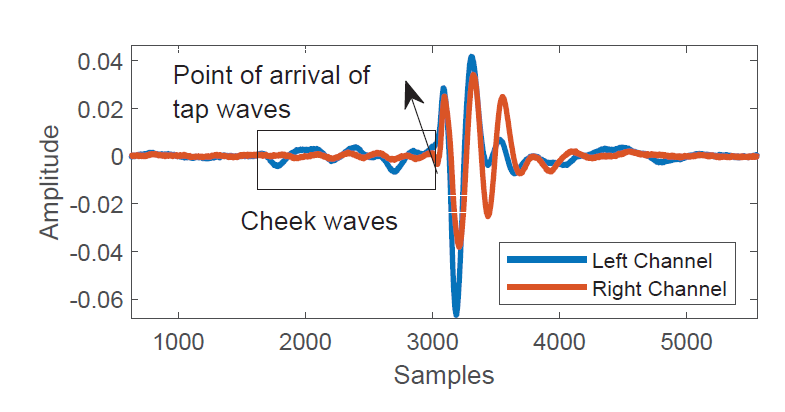 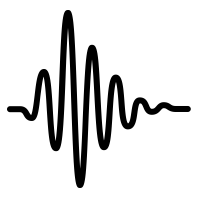 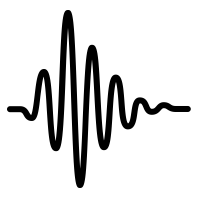 Contraction and relaxation of muscles around ear: Generation of weak cheek waves.
[Speaker Notes: Also, we exploit occurrence of an interesting phenomenon. Our cheek muscles move more towards the side of teeth activity, right before the teeth strike each other. These contractions and relaxations generate waves.]
EarSense: 3 Step Process
3
Localization of tap
Tap Detected
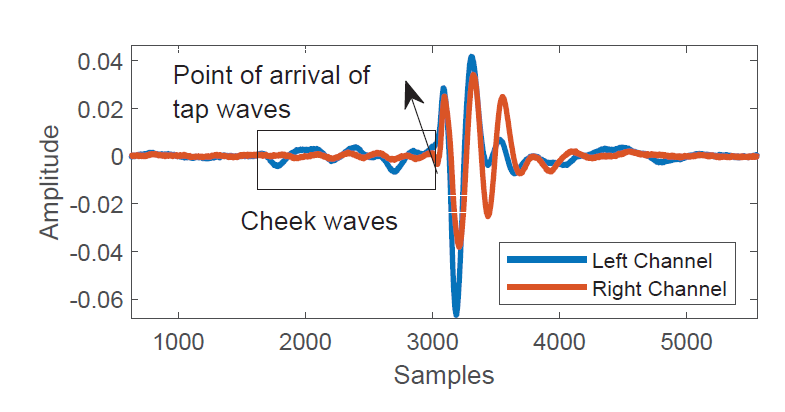 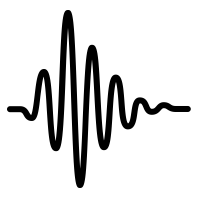 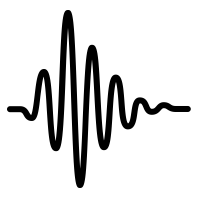 Contraction and relaxation of muscles around ear: Generation of weak cheek waves.
[Speaker Notes: We measure energy of these weak waves, right before detection of a tap and report about the probable location of the activity.]
EarSense: 3 Step Process
3
Localization of tap
Tap Detected
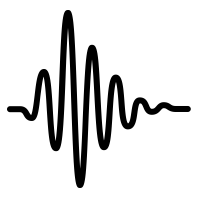 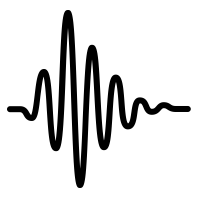 EarSense
Zero-Crossing Difference
L/M/R Tap
Cheek Waves Dominance
TDoA of low frequencies
[Speaker Notes: As a whole, tap detection uses fusion of 3 techniques on the stereo signals: zero-crossing differences, dominance of cheek waves and time-difference of arrival of lower frequencies. Using a joint voting Earsense reports wether middle, left or right tap was done.]
EarSense: 3 Step Process
3
Tracking Slide
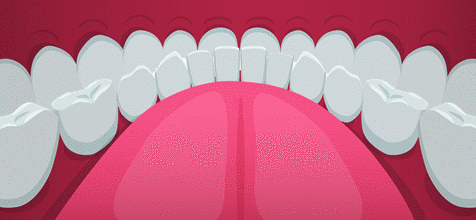 Location of friction shifts from left to right
[Speaker Notes: We exploit a differentiating opportunity with the slides. As can be seen in the animation, the location of friction shifts during a slide.]
EarSense: 3 Step Process
3
Tracking Slide
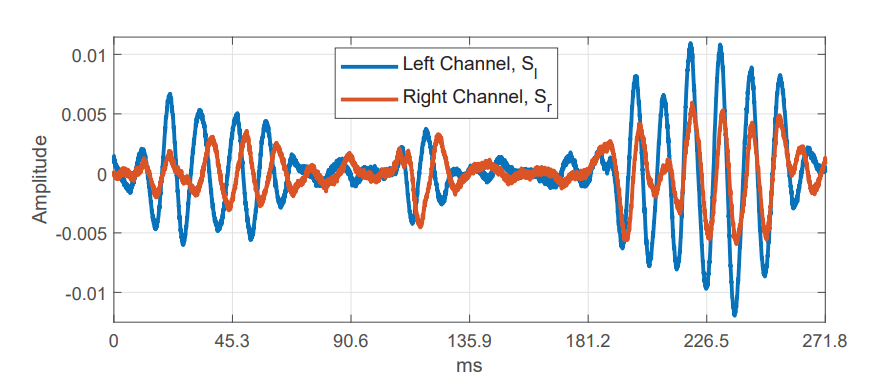 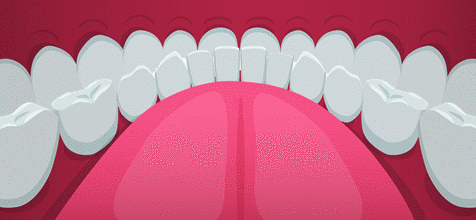 Location of friction shifts from left to right
Delays between the channels changes
[Speaker Notes: This change of point of contact leads to variation in relative delays between left and right channels, as the teeth move from an end to the other.]
EarSense: 3 Step Process
3
Tracking Slide
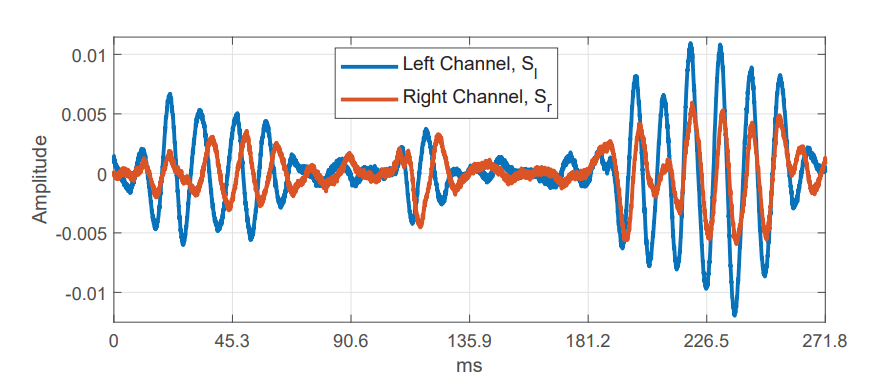 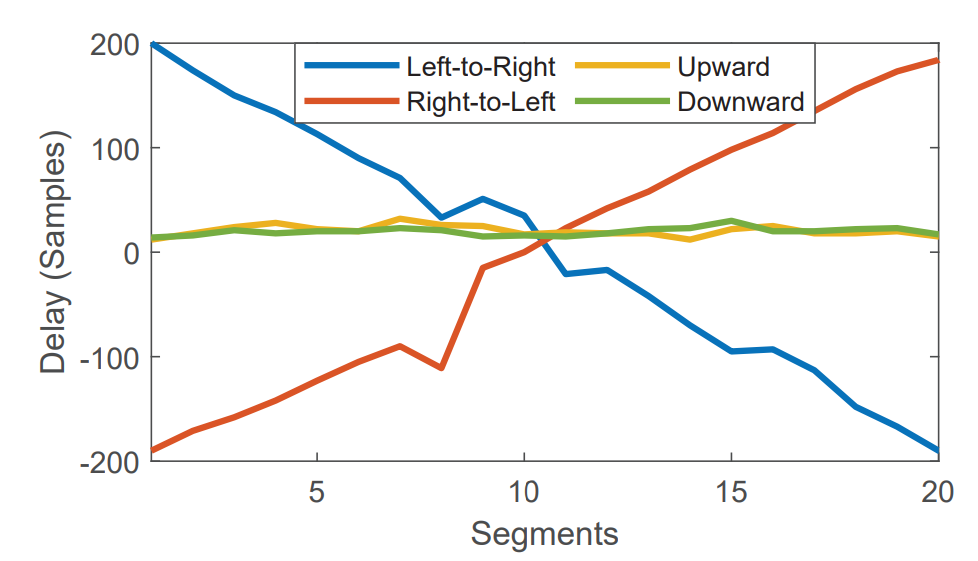 Delays between the channels shifts
Delays profiles are created
[Speaker Notes: Hence, we designed a delay profile based classifier to identify among the 4 slides. We can use delay vs time profile to classify among horizontal and vertical slides.

The delays changes both magnitude and sign as the slide progresses. While vertical slides have near 0 delays, the delays for horizontal slides spans across two extremes..]
EarSense Evaluation
Uniform performance across users
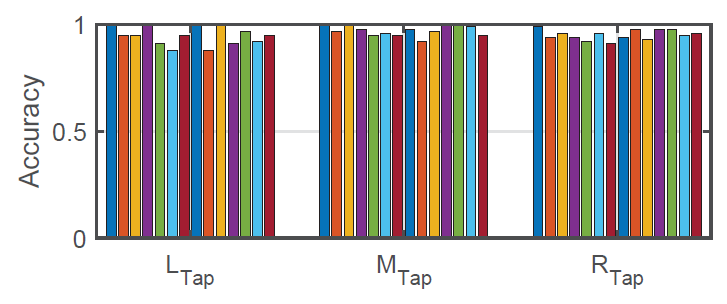 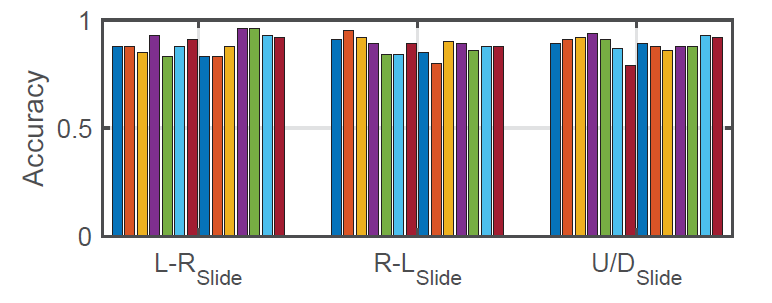 [Speaker Notes: Earsense was evaluated across multiple earphones and target uses. Our evaluation proves that the processing chain which is not only accurate but scalable as well. The performance is uniform across different users for all the gestures.]
This paper develops EarSense and shows:
1
2
Vibration signals can be analyzed 
to infer teeth gestures and their locations?
Off-the-shelf earphones can
sense facial surface vibrations?
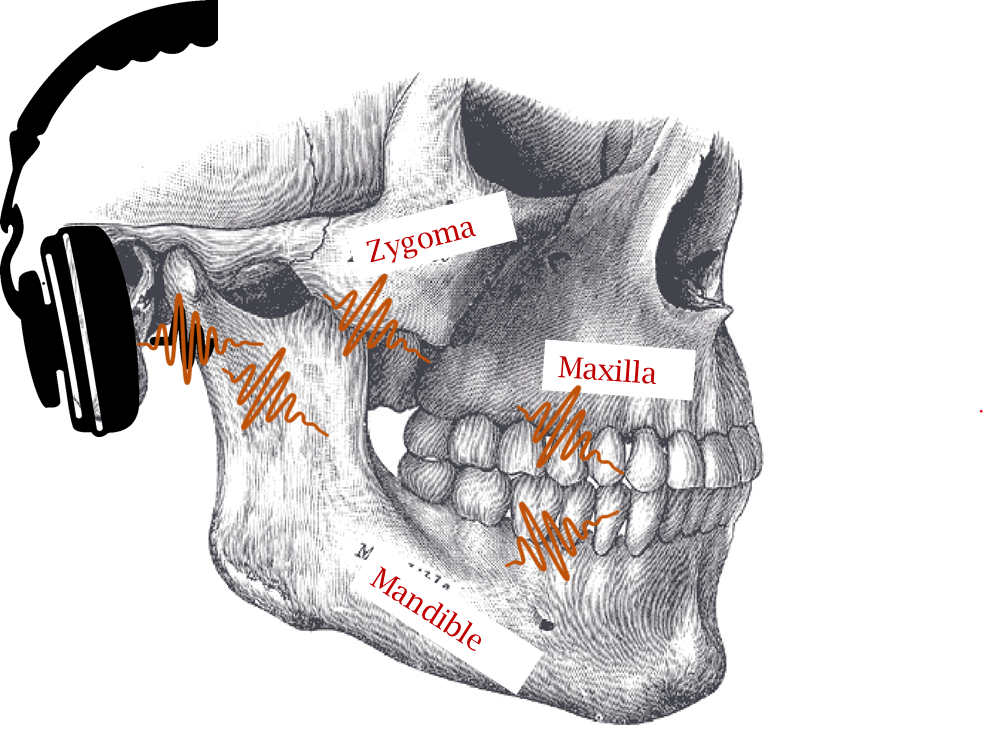 Left 
signal
Left 
signal
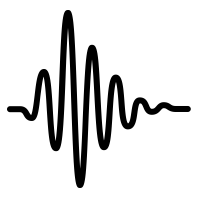 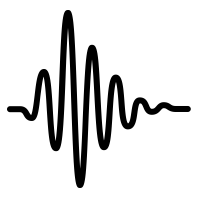 Teeth Gesture,
Infer
Infer
Location
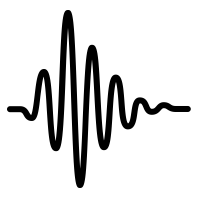 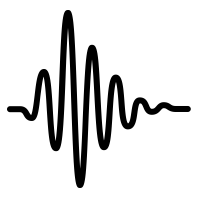 Right 
signal
[Speaker Notes: To conclude, this paper claims that we can use off the shelf earphones to sense facial surface vibrations. These vibrations signals can give idea about teeth gestures and even the location of the corresponding activity.]
We foresee using Earbuds to SMS and in-app OTPs
[Speaker Notes: I would like to conclude with a demo video which we foresee as one of the uses cases of Earsense. While accessing online portals, when we encounter two factorauthentication we are mandated to enter OTP codes either through SMS or through a dedicated applications. How about replacing number with teeth gestures. Wont’t it enhance usability and increase the adoption of TFA which is lower than 25%! We believe it will.]
Much more in the paper …


                   Thanks.
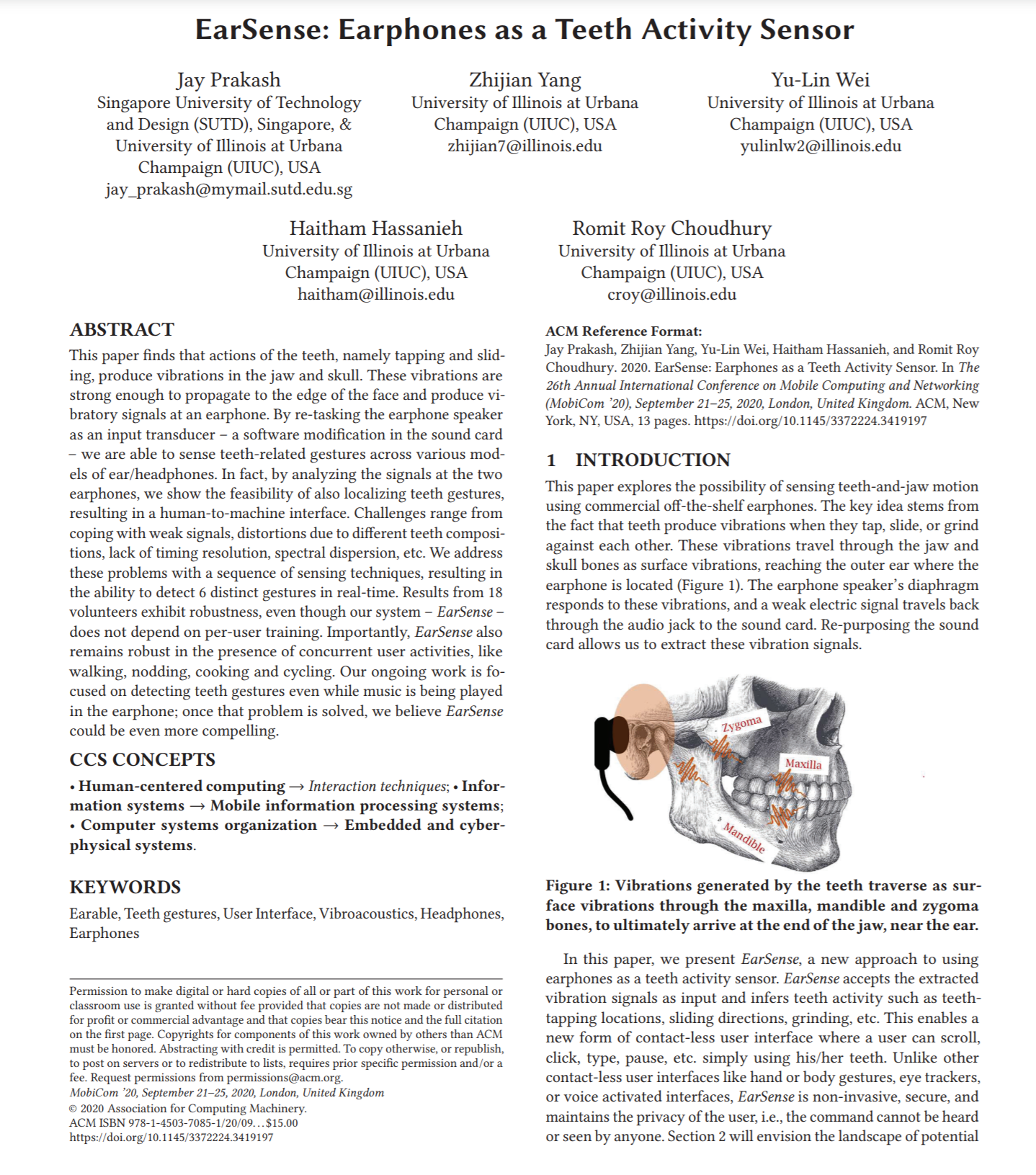 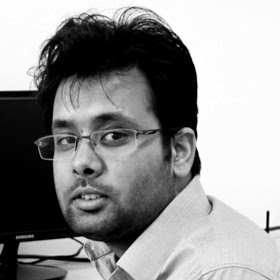 Jay
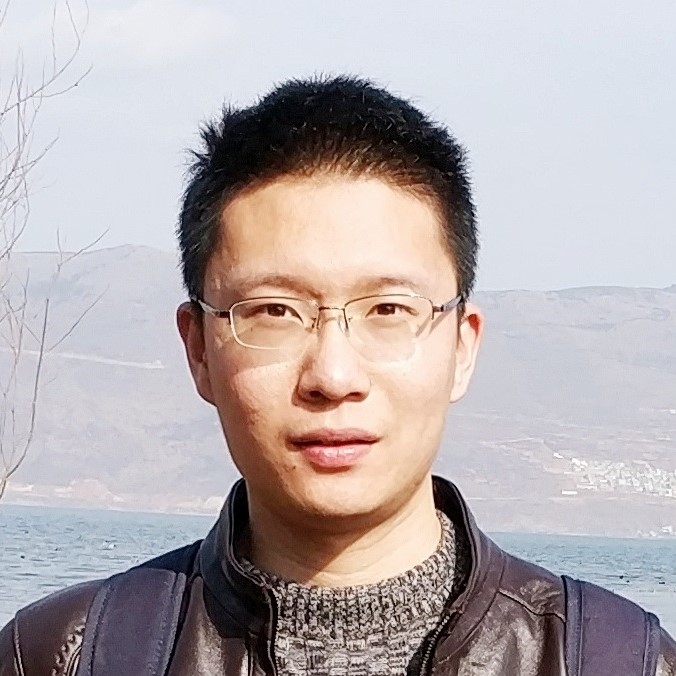 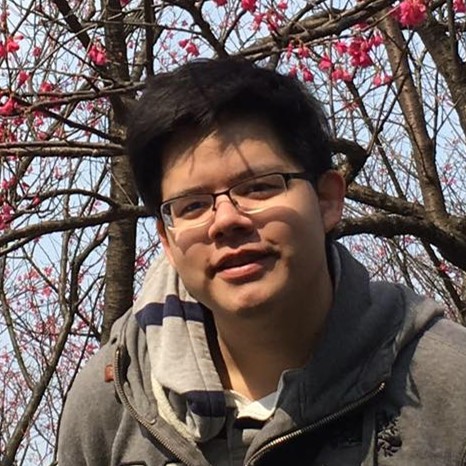 Zhijian
Yu-Lin
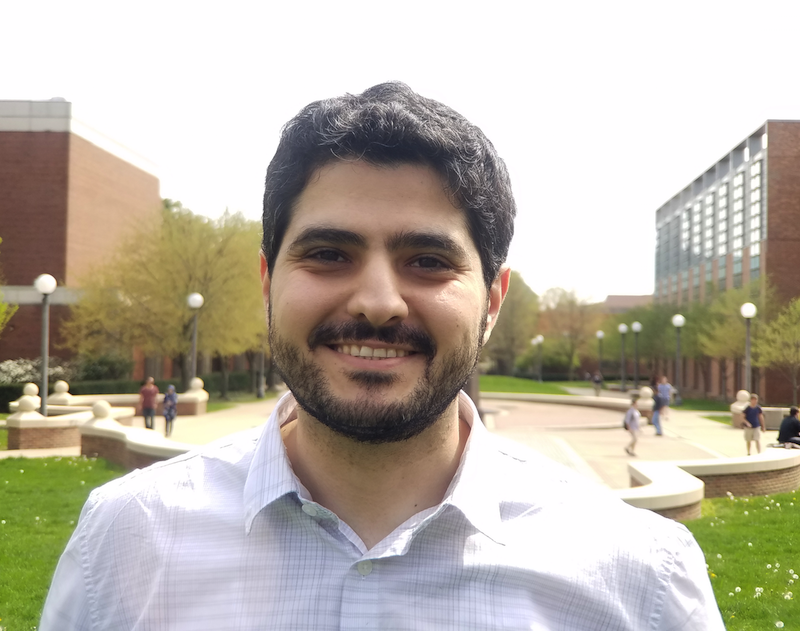 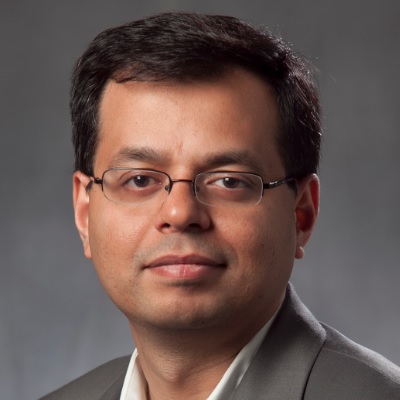 Haitham
Romit
[Speaker Notes: We request to have a look at our paper for a details. We would be glad to disxuss and push this rapidly evolving field around earable computing.]